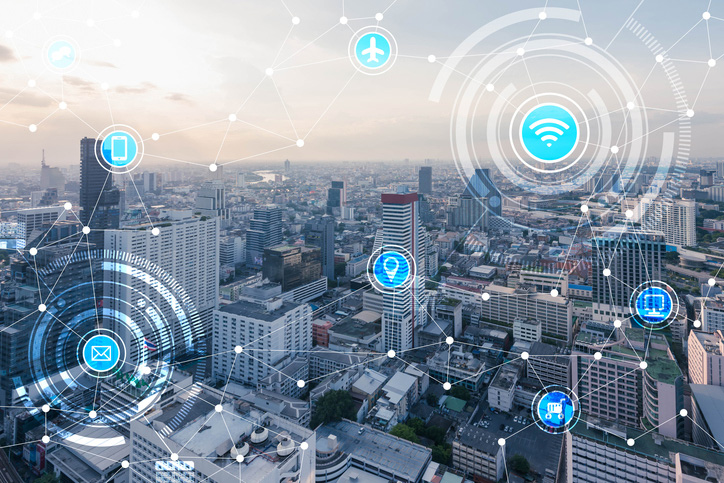 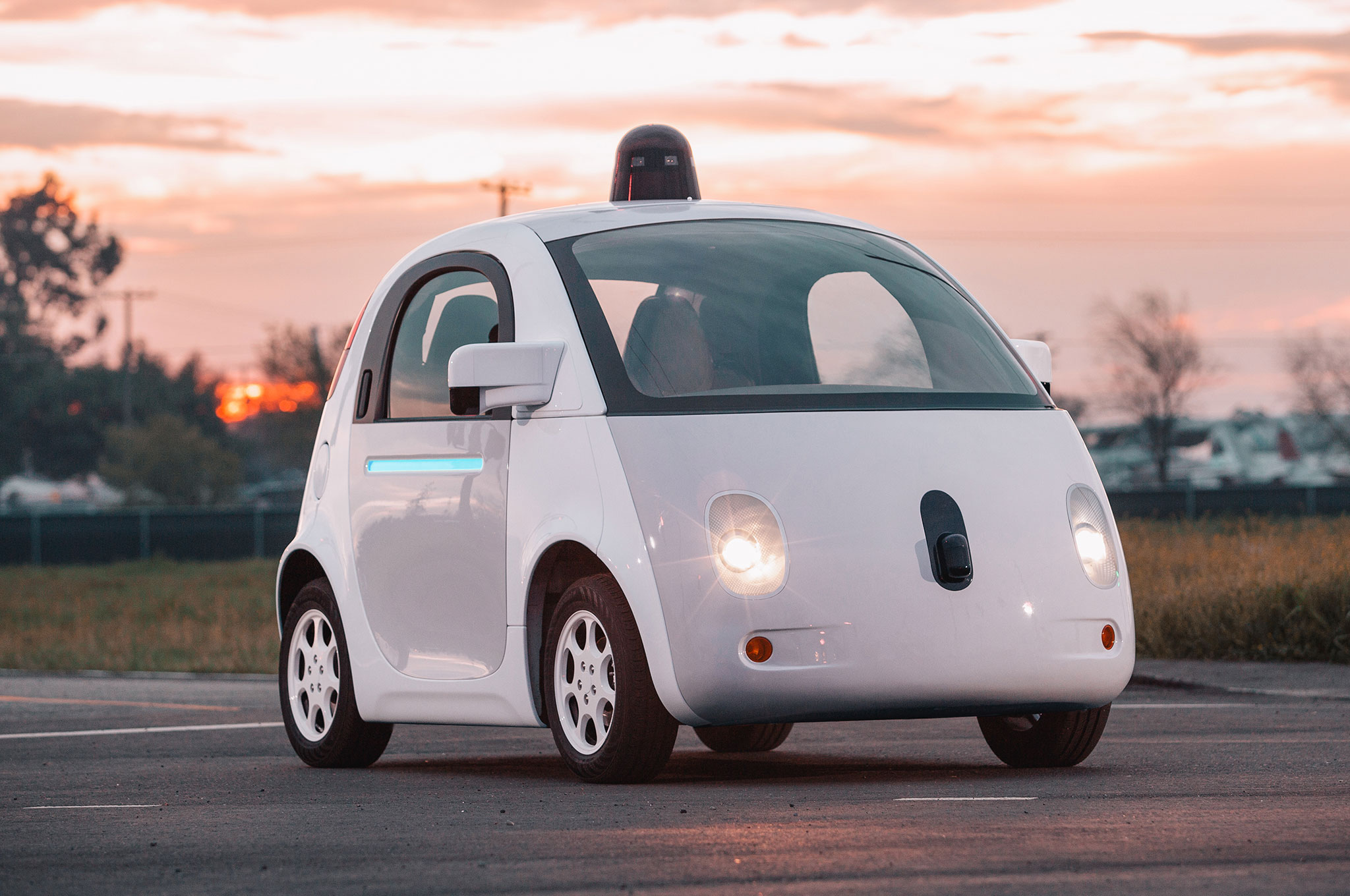 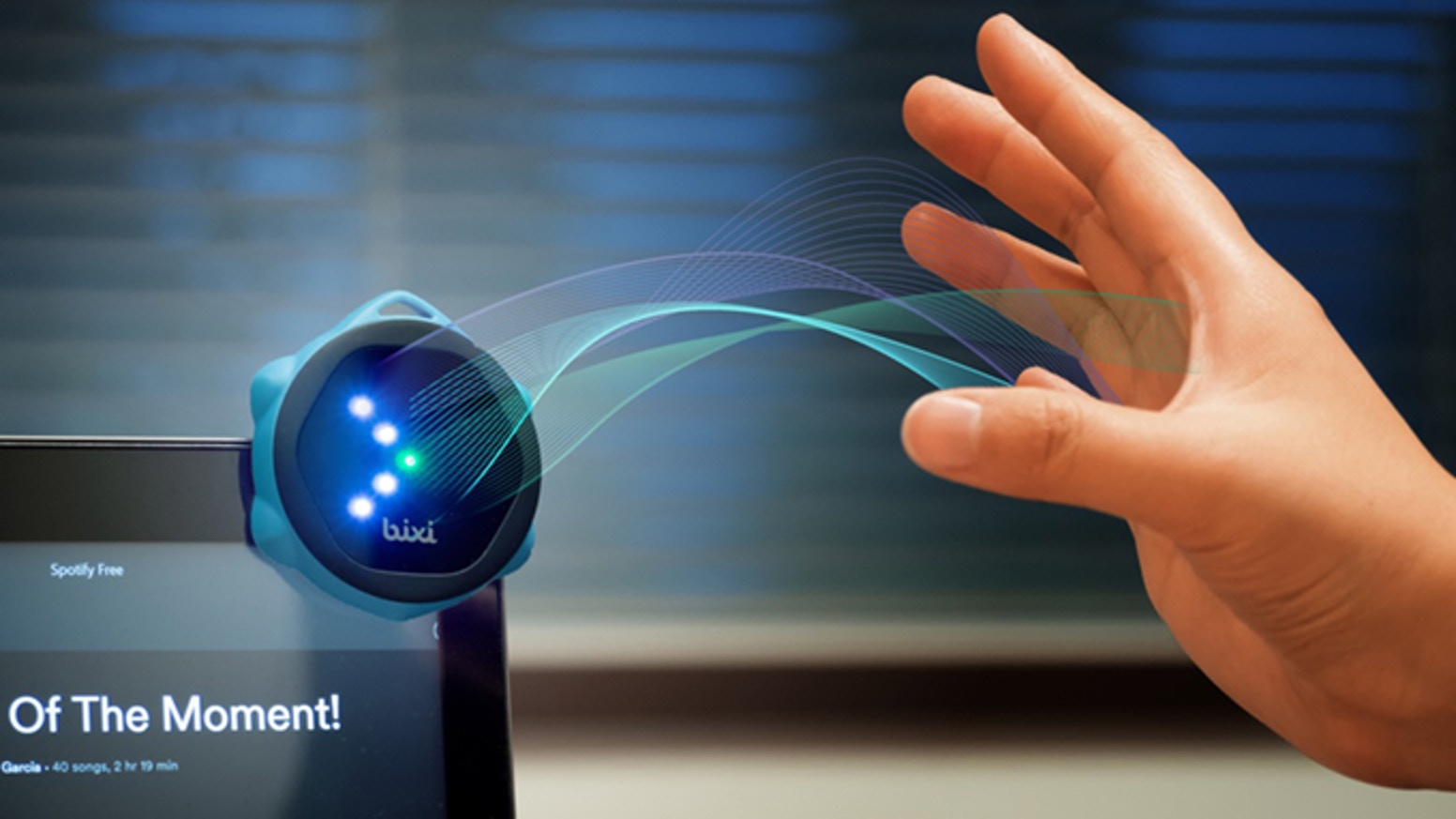 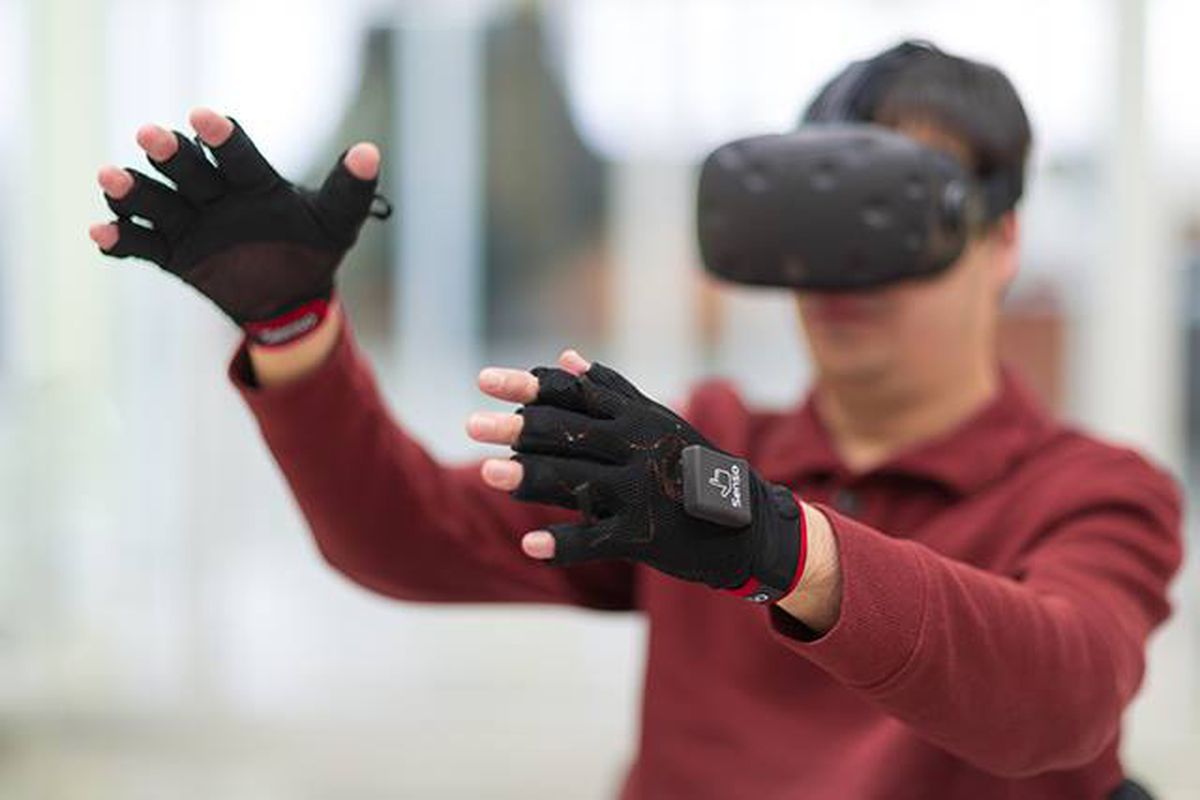 Wireless and Mobile Systems
for the IoT
CMSC 715 : Fall 2022
Lecture 3.8: Deep Learning in IoT
Nirupam Roy
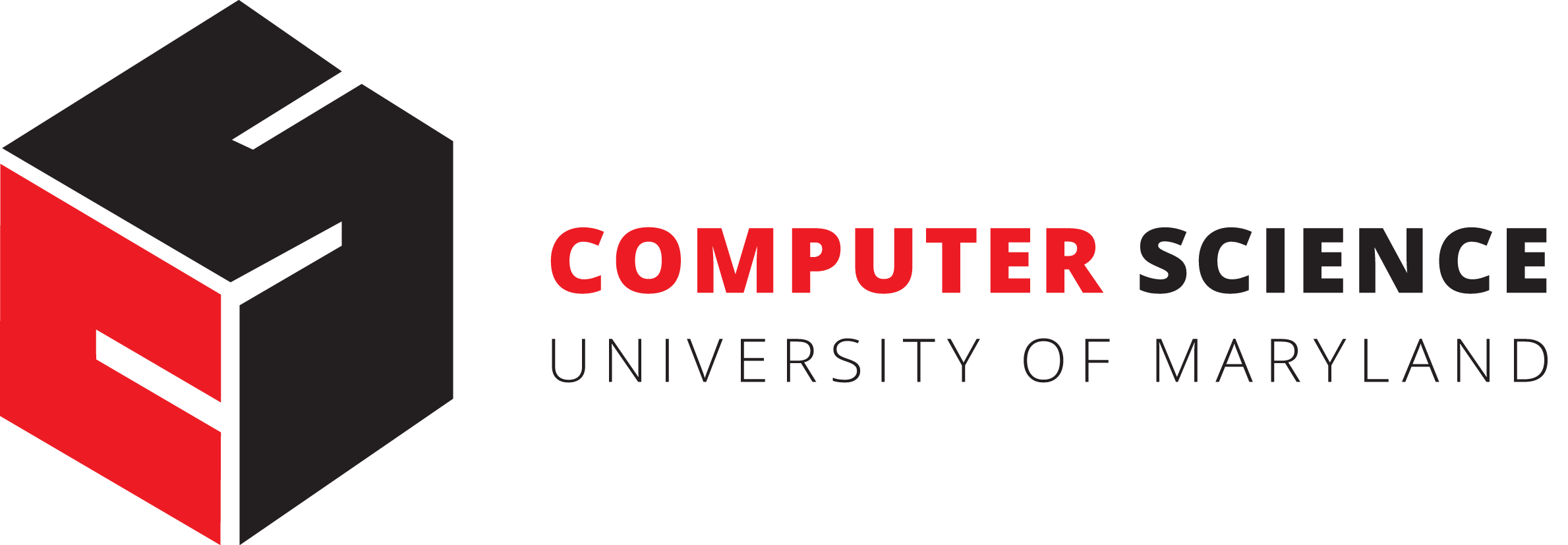 Tu-Th 12:30-1:45pm
CSI 3120 (temporary location CSI 2118)
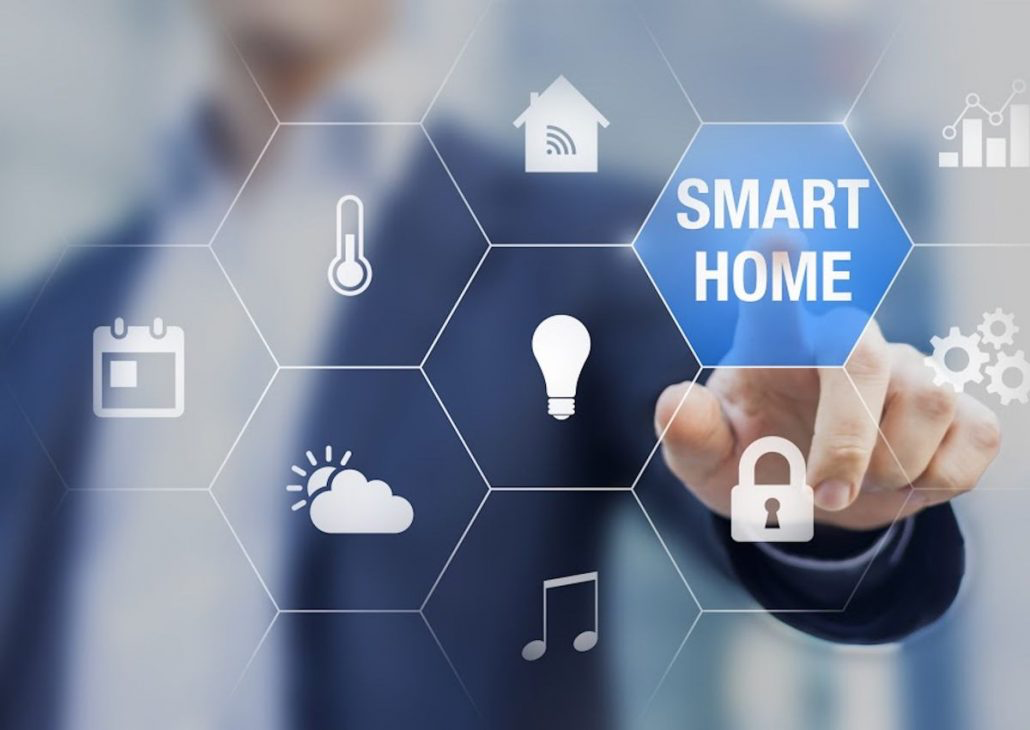 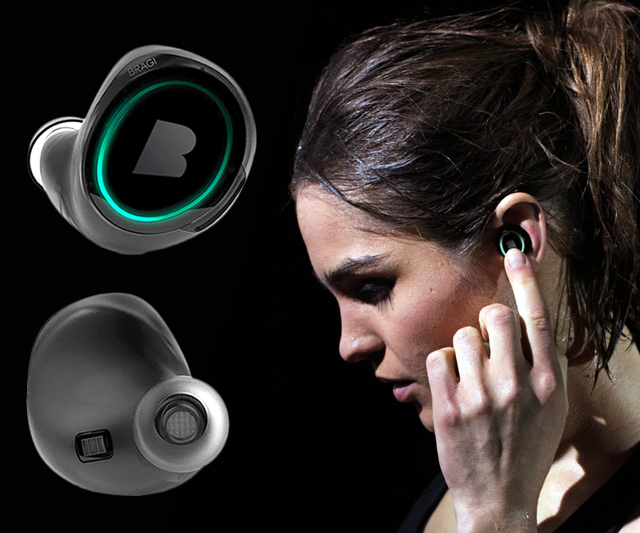 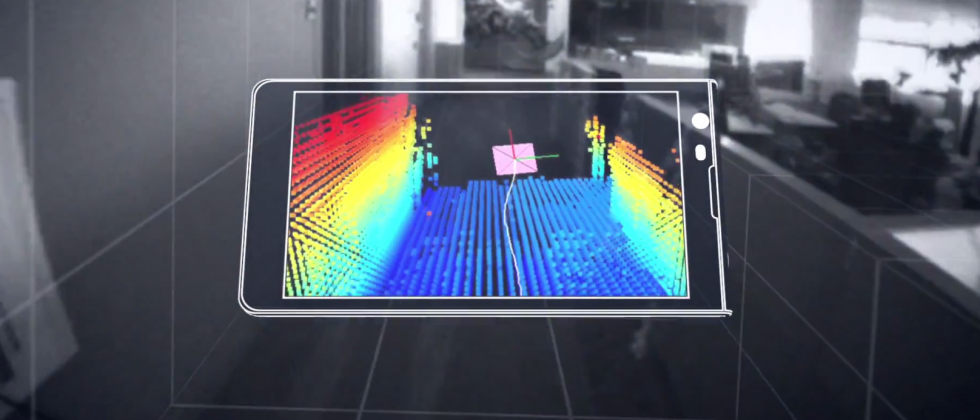 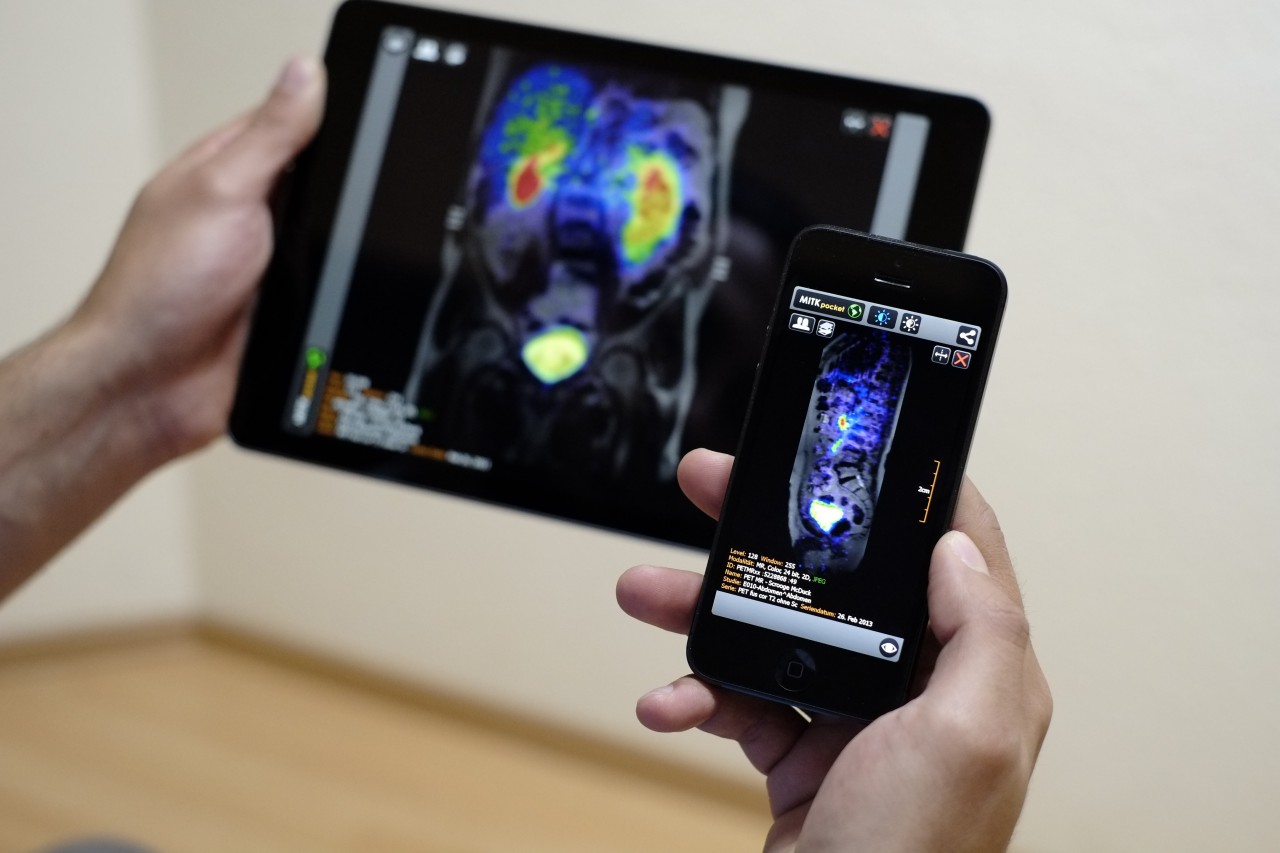 Sensing + Machine learning: New opportunities
Sensing + Machine learning: Applications space
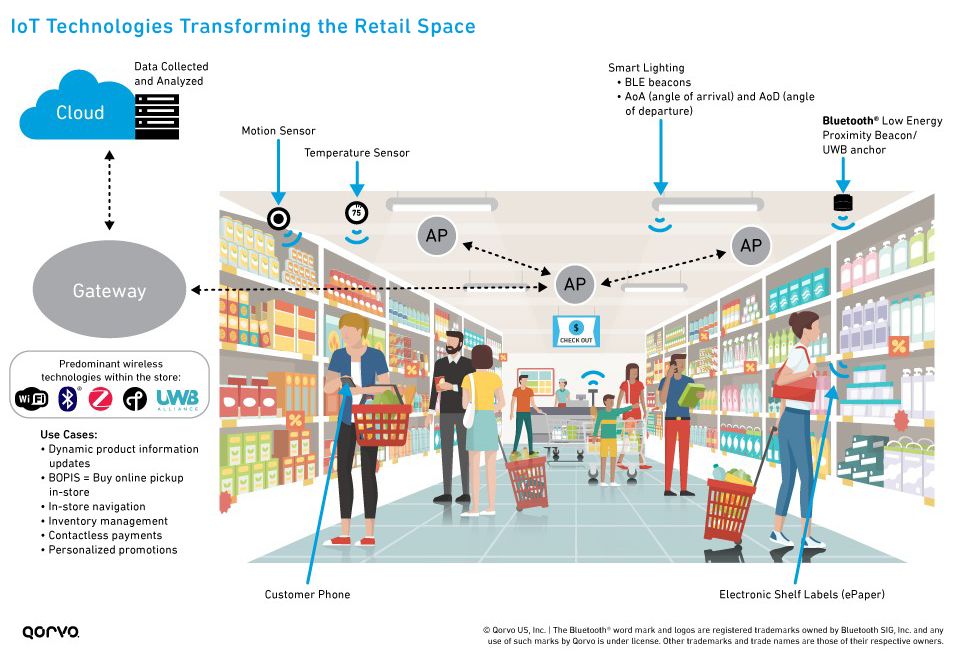 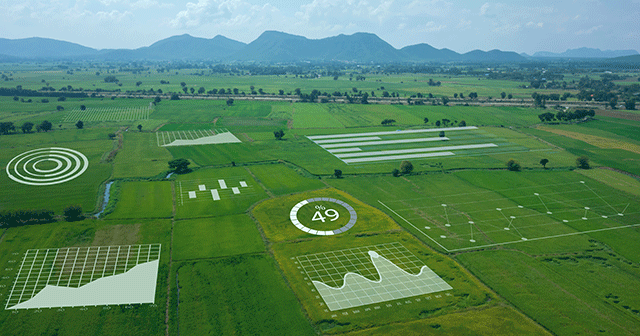 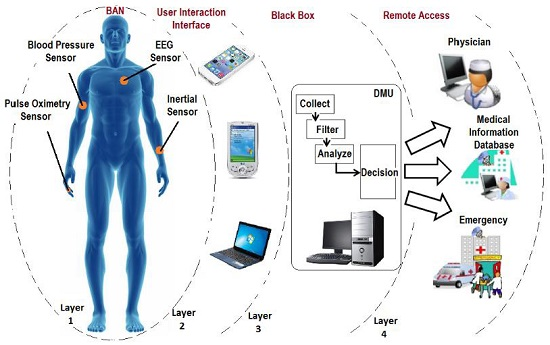 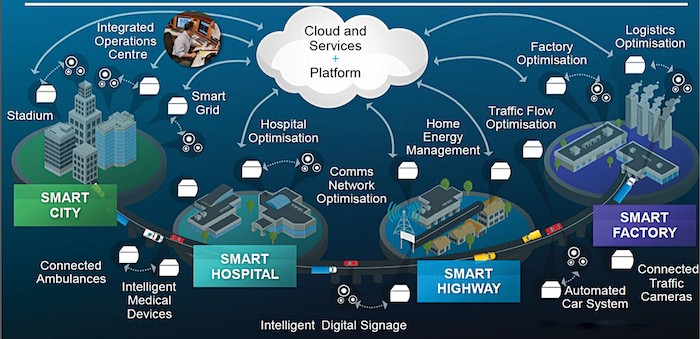 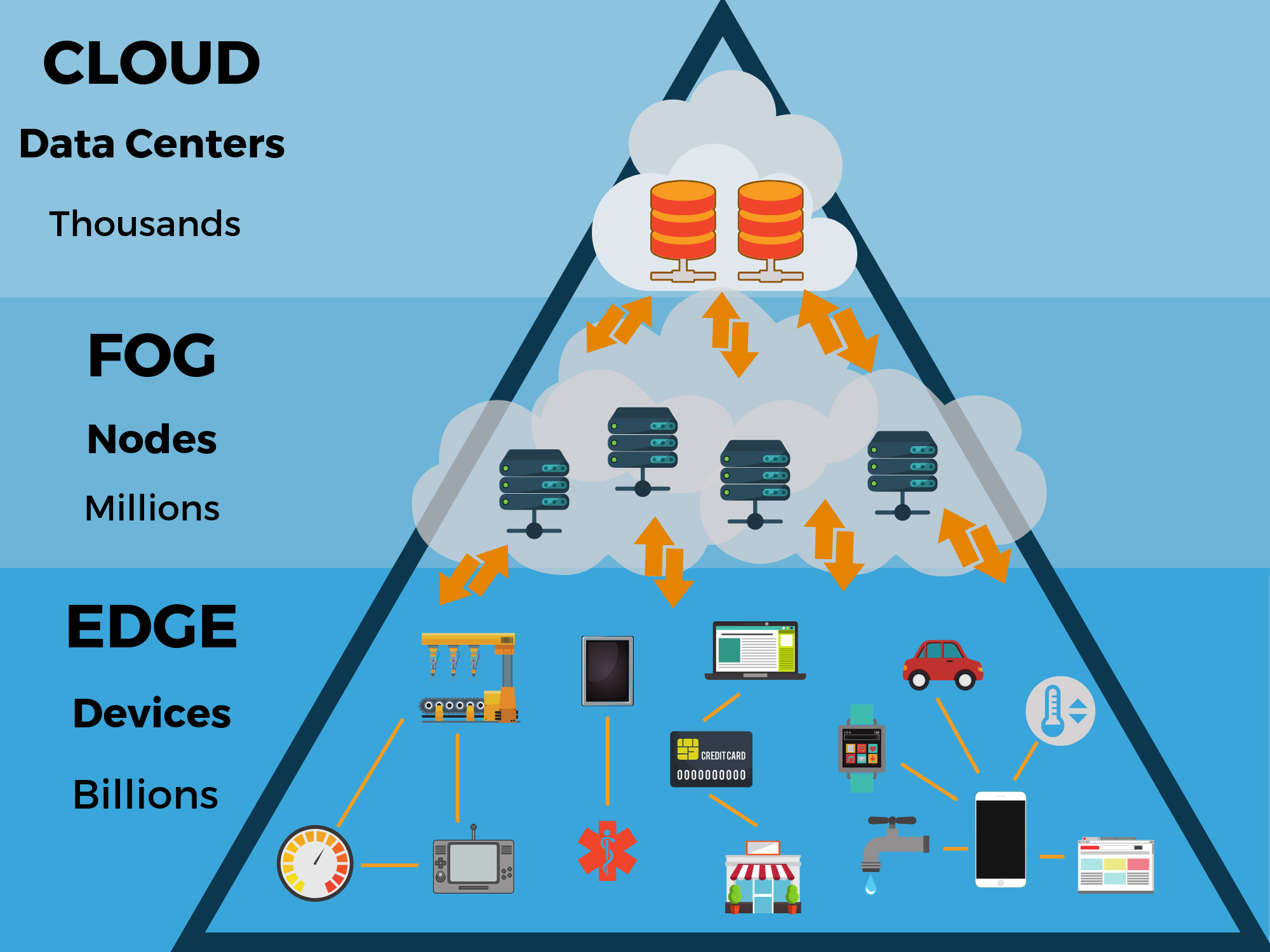 Computing on the cloud
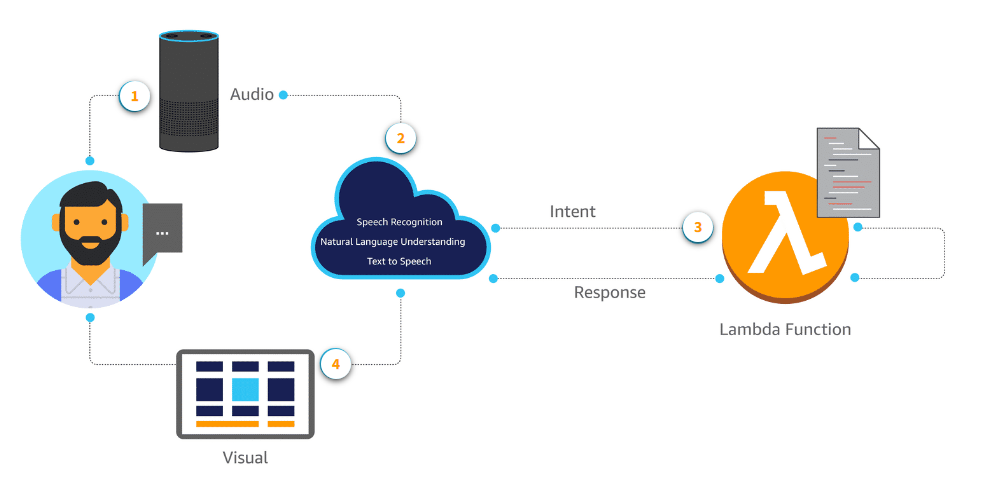 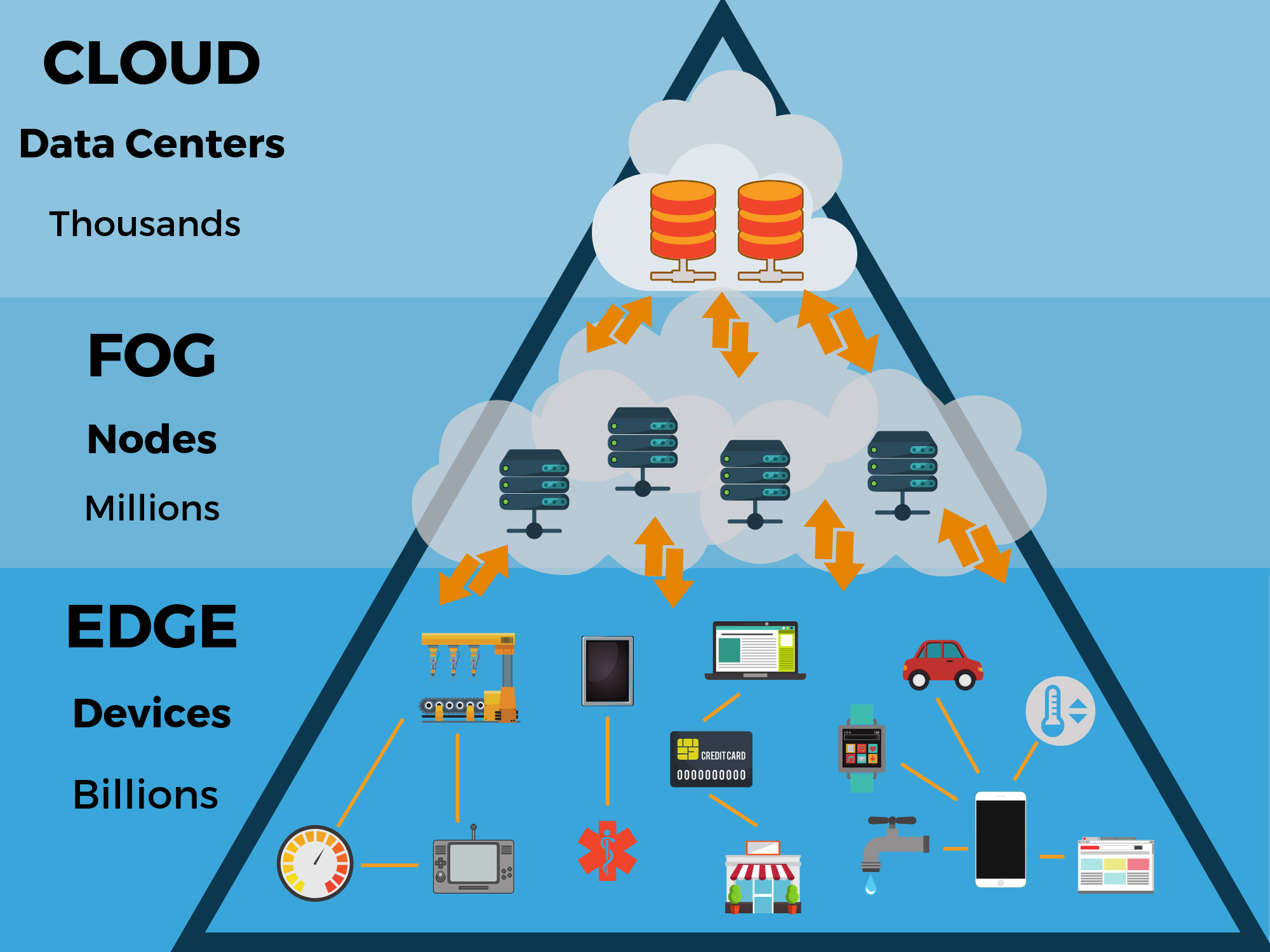 Computing on the cloud
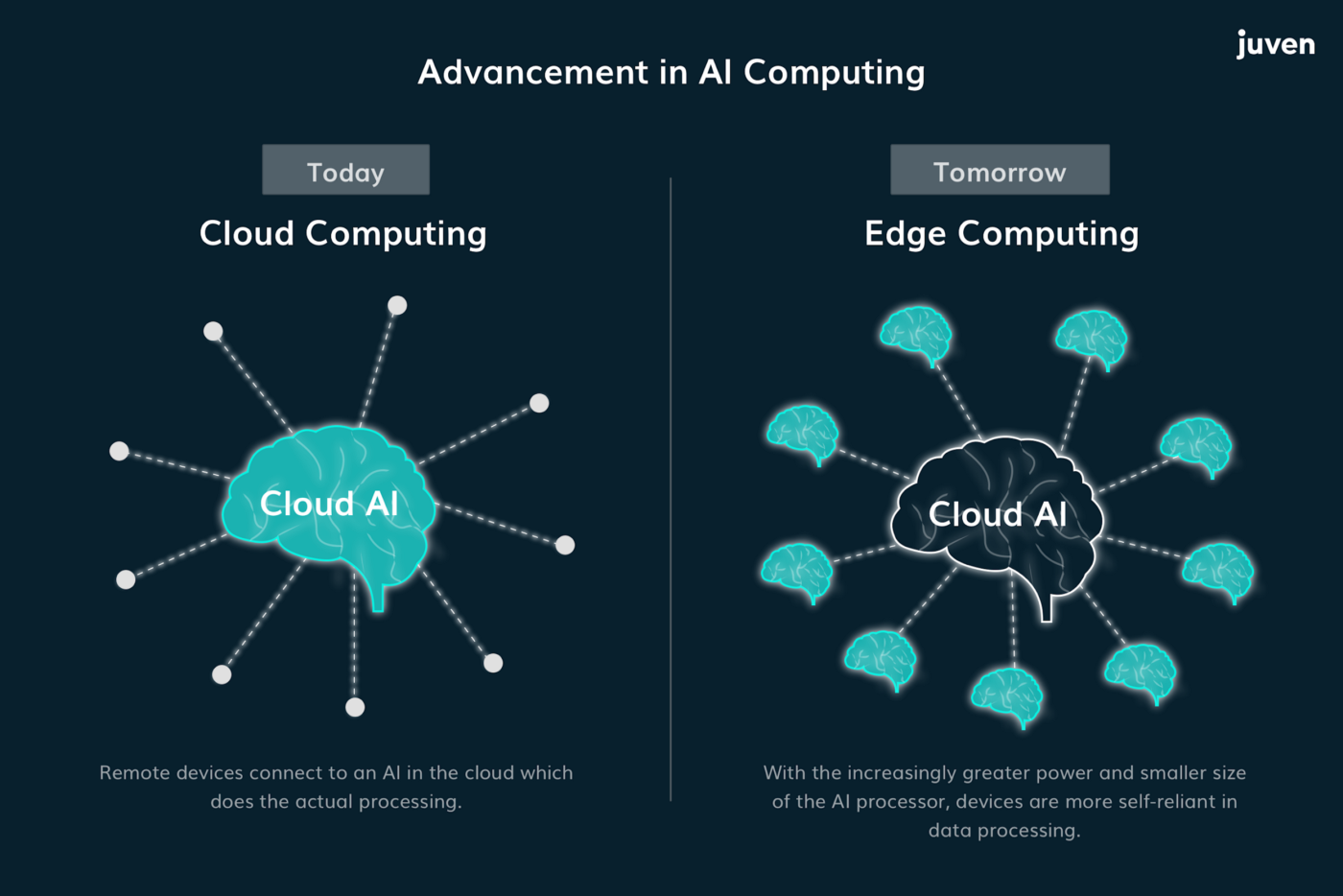 Computing on the cloud: Challenges
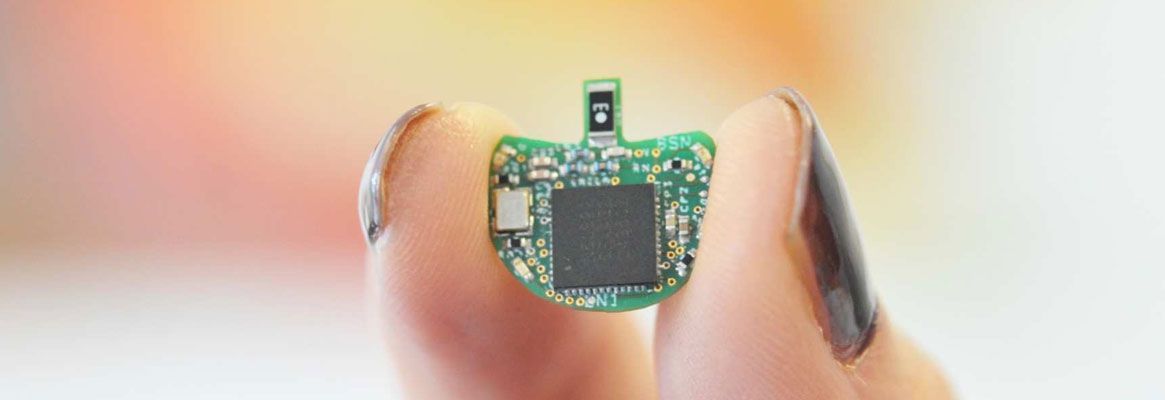 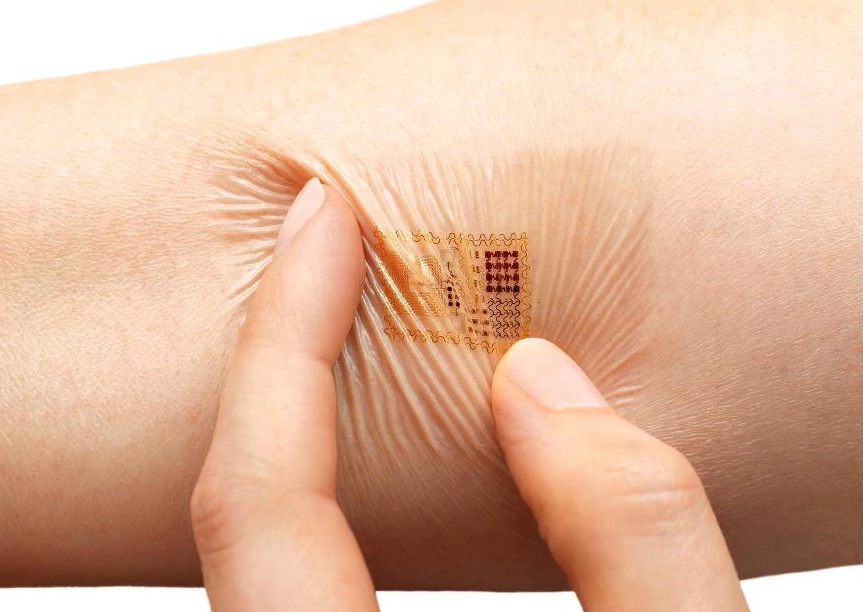 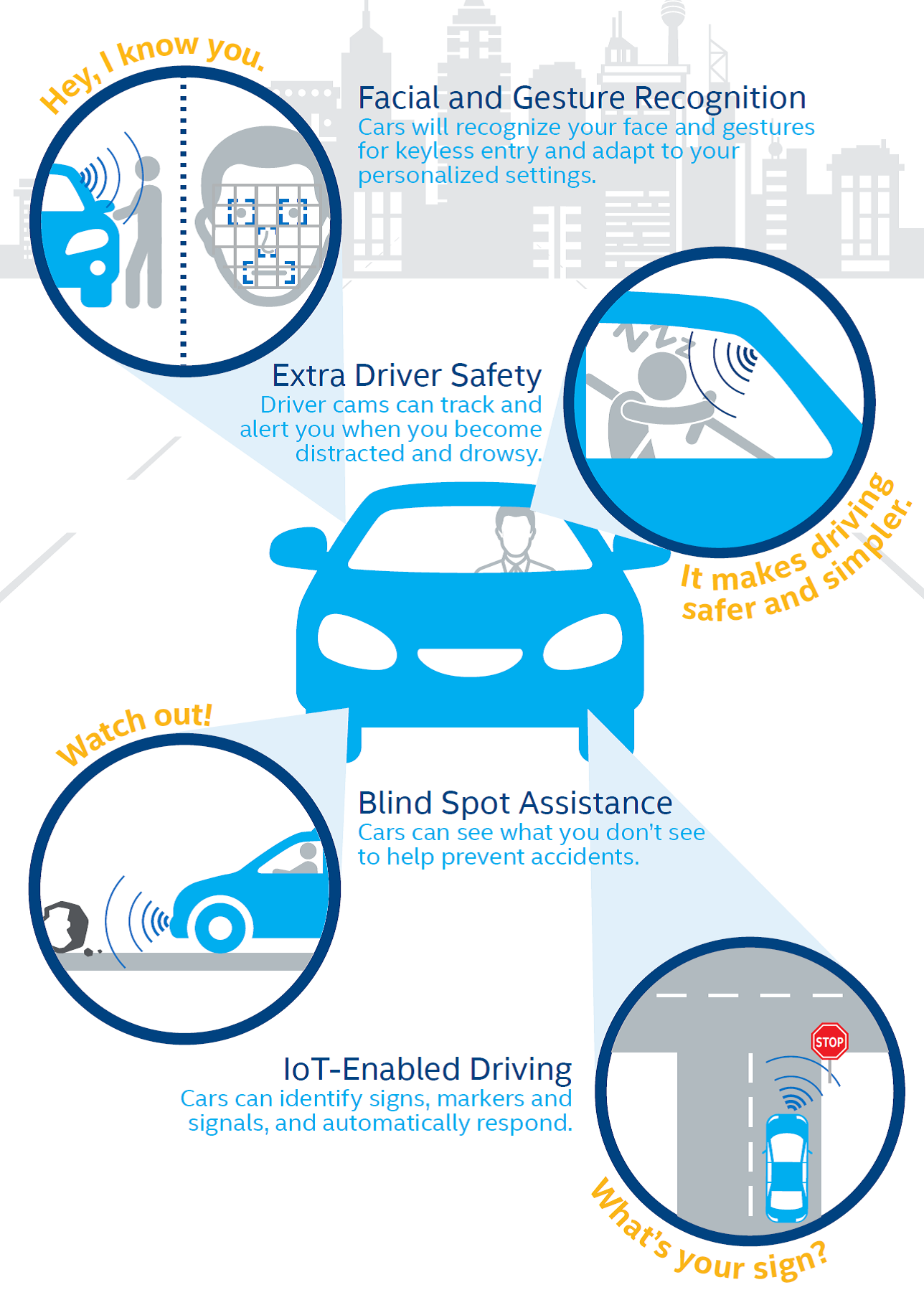 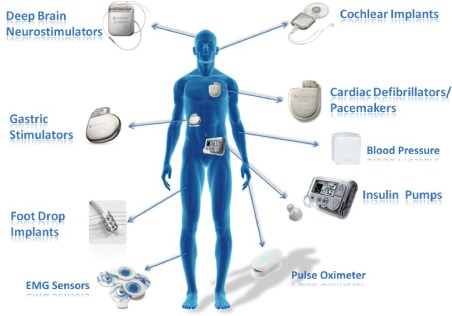 Computing on the cloud: Challenges
1. Latency –Data transmission to the cloud typically introduces longer latency than data processing on the embedded device. Real-time applications are latency sensitive.
2. Unreliable data transmissions – When the network connectivity is unreliable or even nonexistent, it is often impractical to stream data from sensors that generate large amounts of raw data, such as cameras, accelerometers, or microphones.
3. Energy efficiency – Microcontroller-based devices are inherently designed to perform extremely low-power computations, so they can operate for a long time on a small power budget.
4. Low cost – The expansion of IoT applications in many industrial segments was driven by the low cost and high volumes of microprocessors and supporting embedded hardware, and this trend is likely to continue.
Computing on the cloud: Challenges
5. Privacy – Privacy is always a concern when personal or other highly sensitive data is handled outside of the device. This is particularly true if data is sent to the cloud, as data can be lost or stolen.
6. Autonomy – Small embedded devices can contribute to the increased autonomy of the system they belong to, by generating independent, data-driven local decisions that can be shared only within the system.
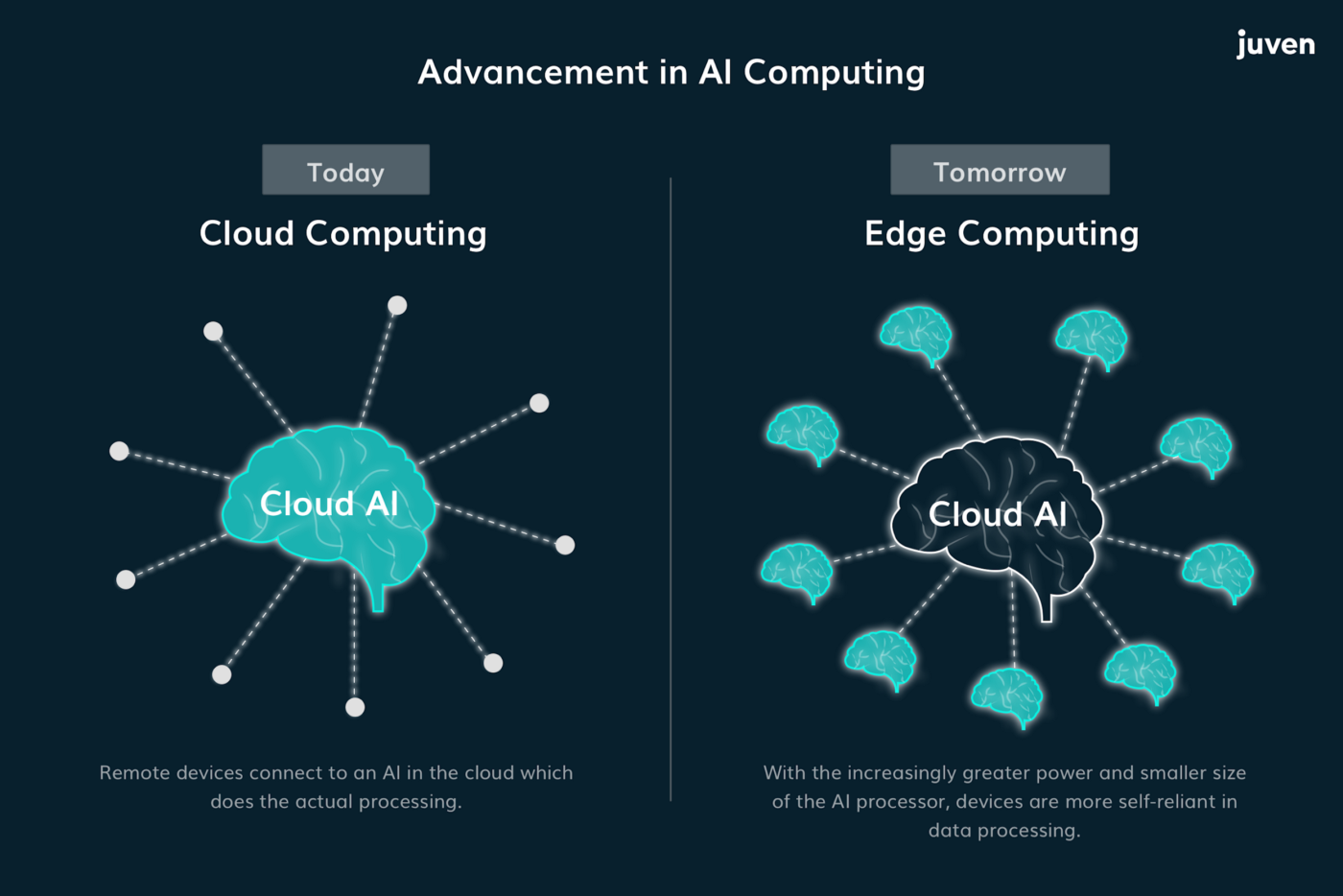 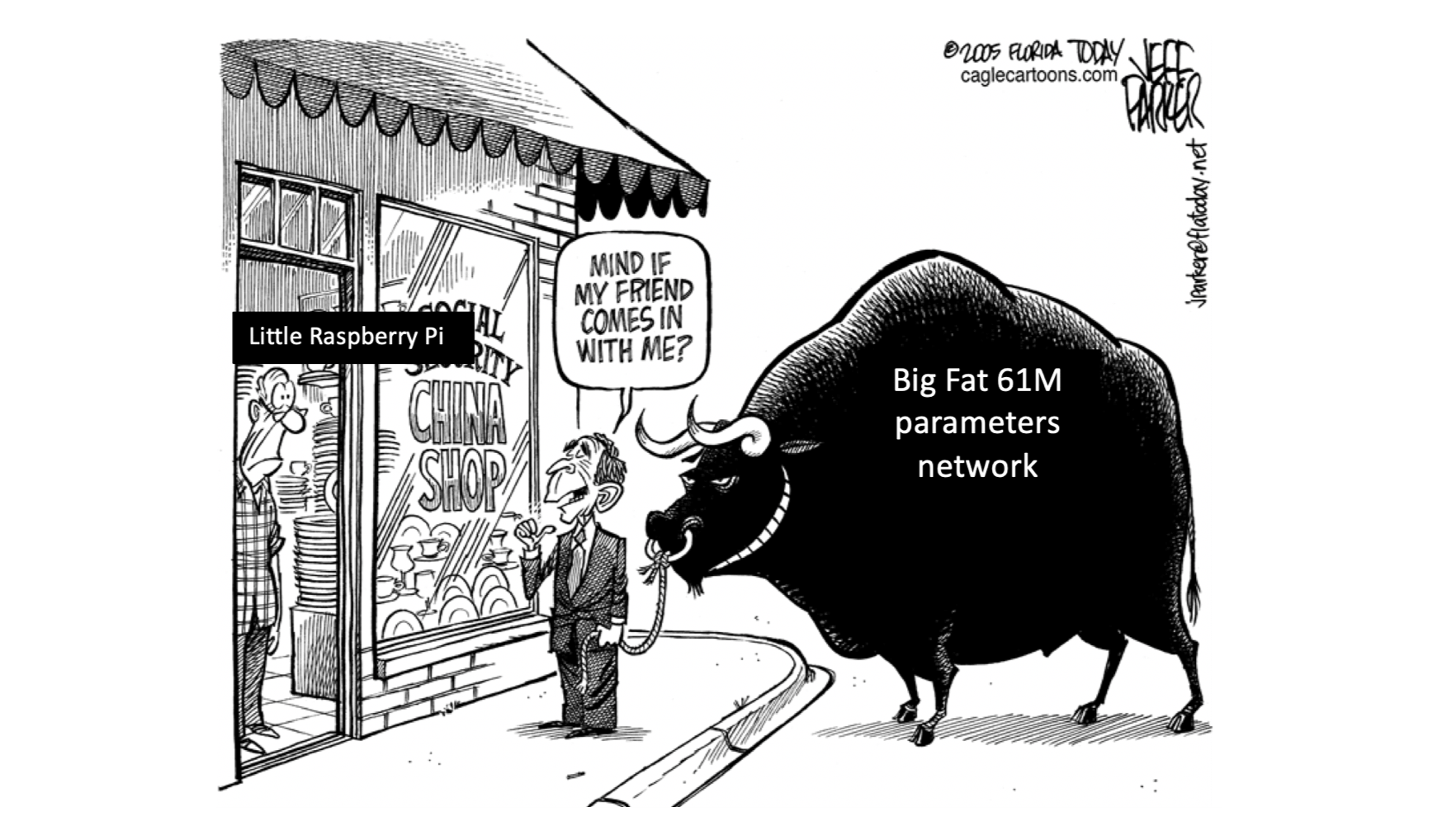 Deep learning on Mobile/Embedded devices: Challenges
Ref: https://www.edx.org/professional-certificate/harvardx-tiny-machine-learning
Microprocessor vs Microcontroller
Microprocessor vs Microcontroller
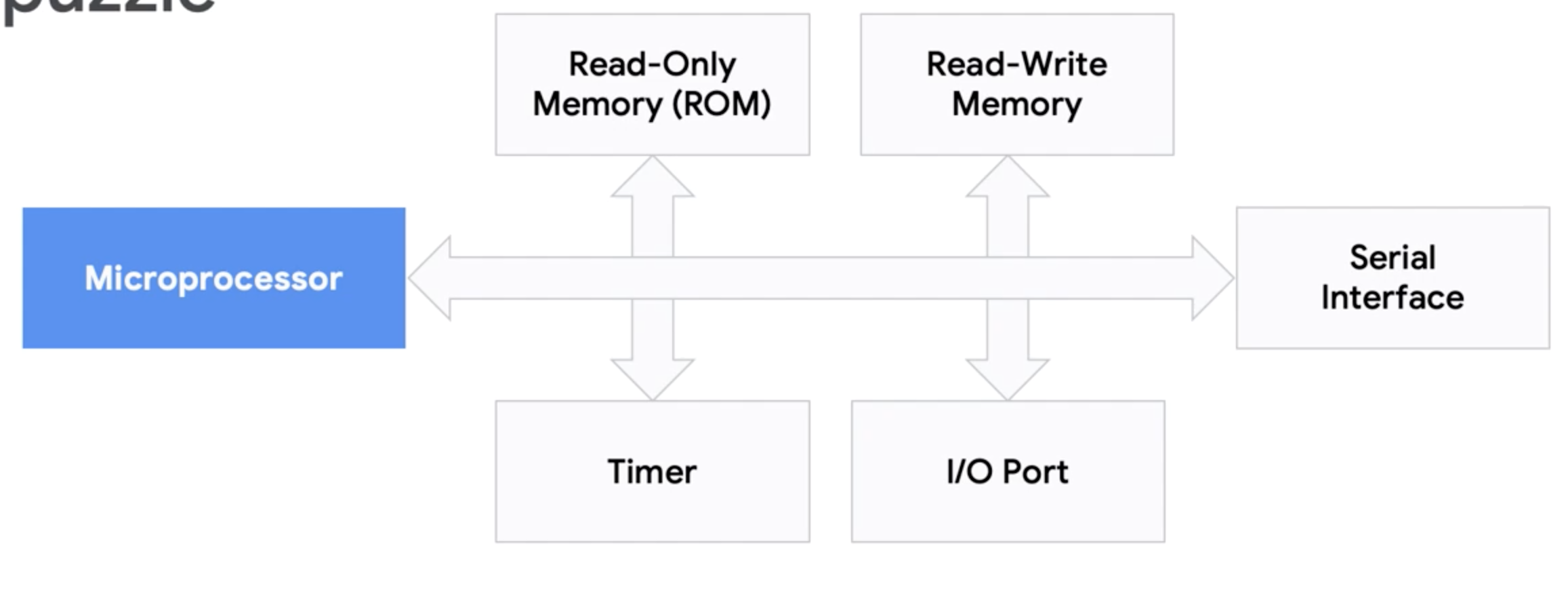 Microprocessor vs Microcontroller
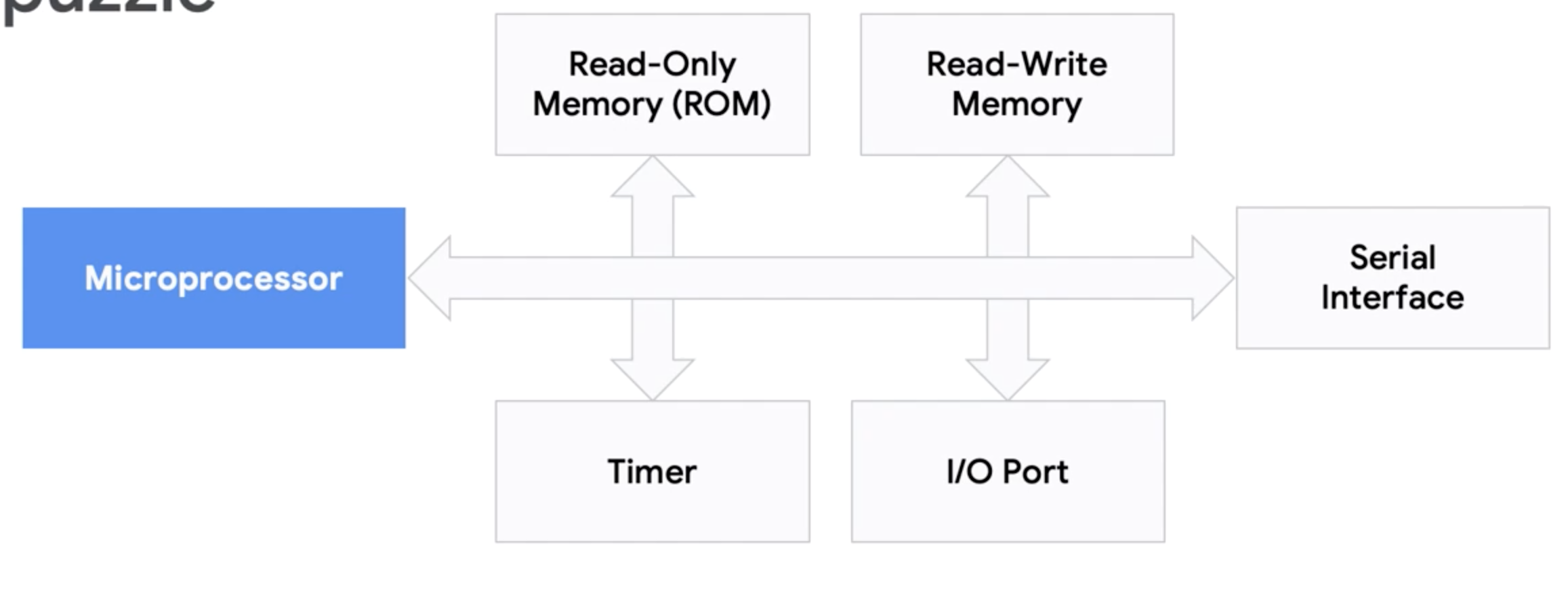 Microcontroller
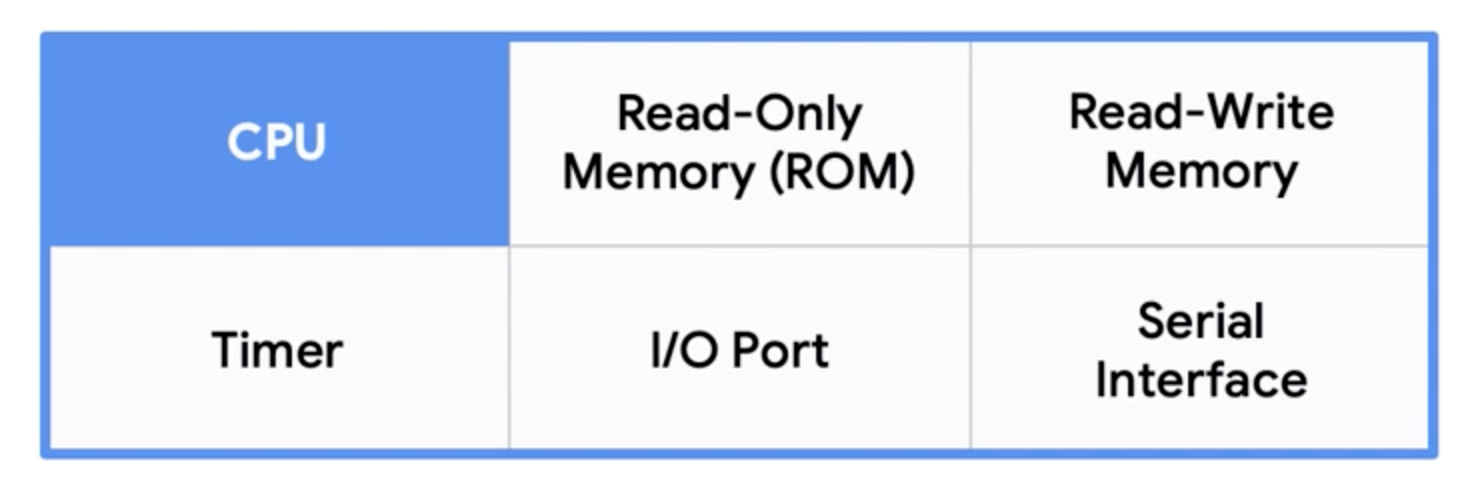 Microprocessor vs Microcontroller
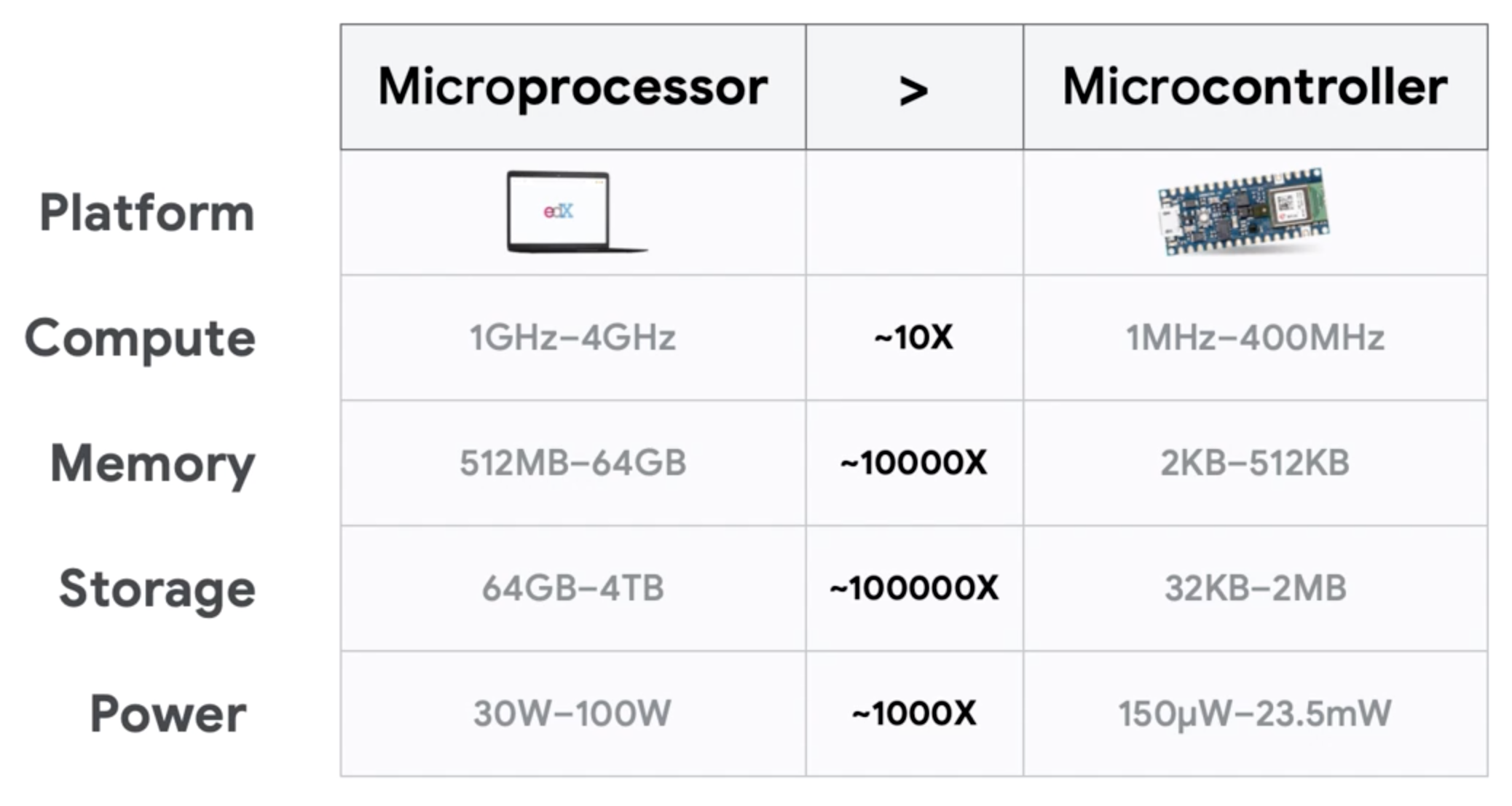 Ref: https://www.edx.org/professional-certificate/harvardx-tiny-machine-learning
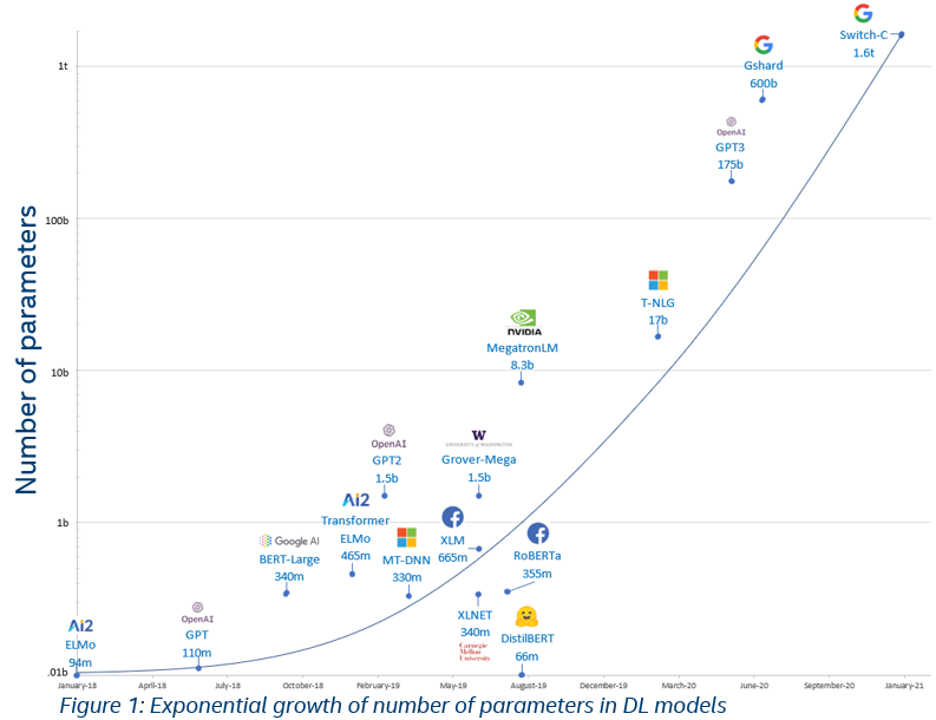 Microprocessor vs Microcontroller
Floating point operation
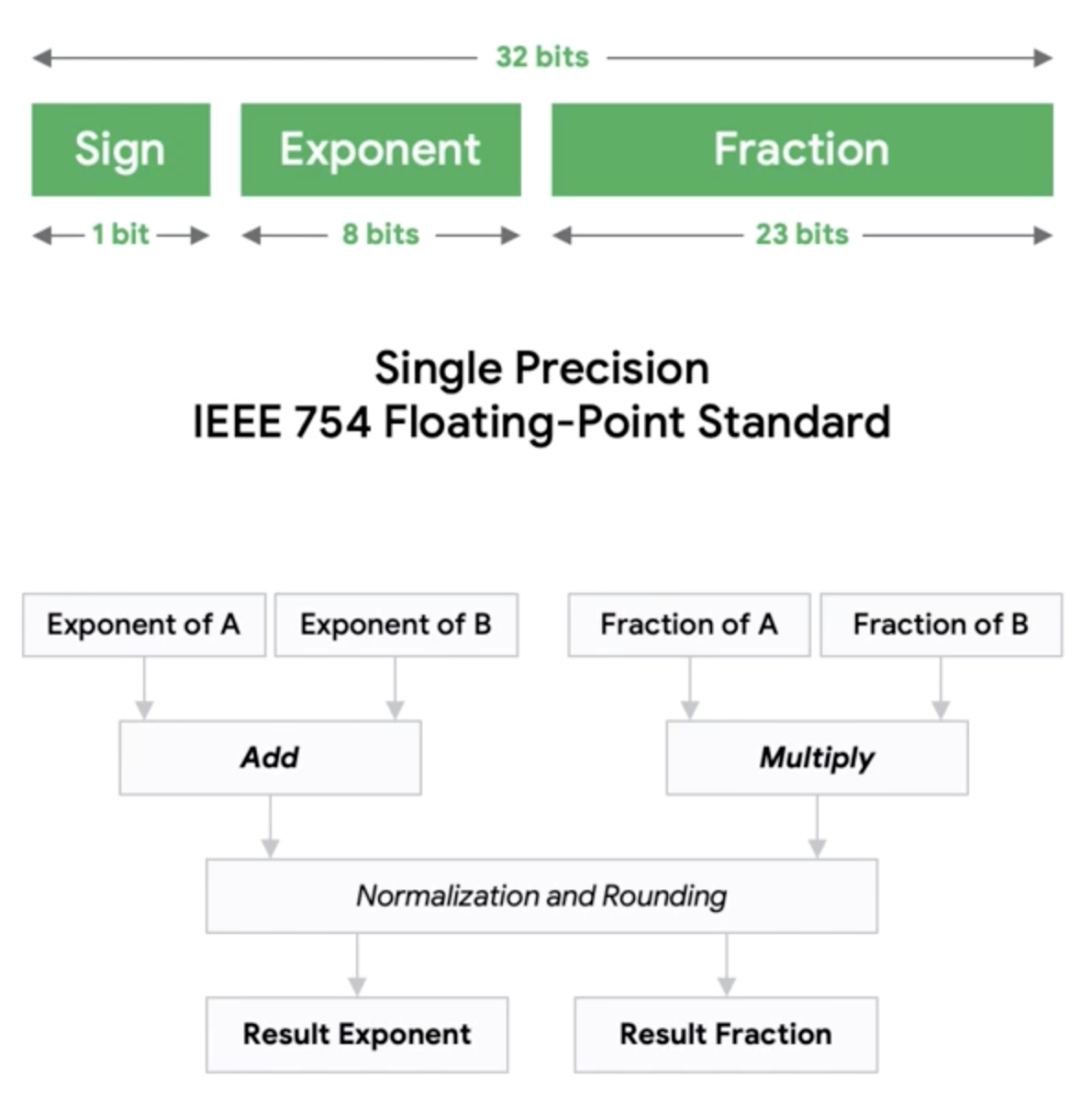 Ref: https://www.edx.org/professional-certificate/harvardx-tiny-machine-learning
Microprocessor vs Microcontroller
Floating point operation
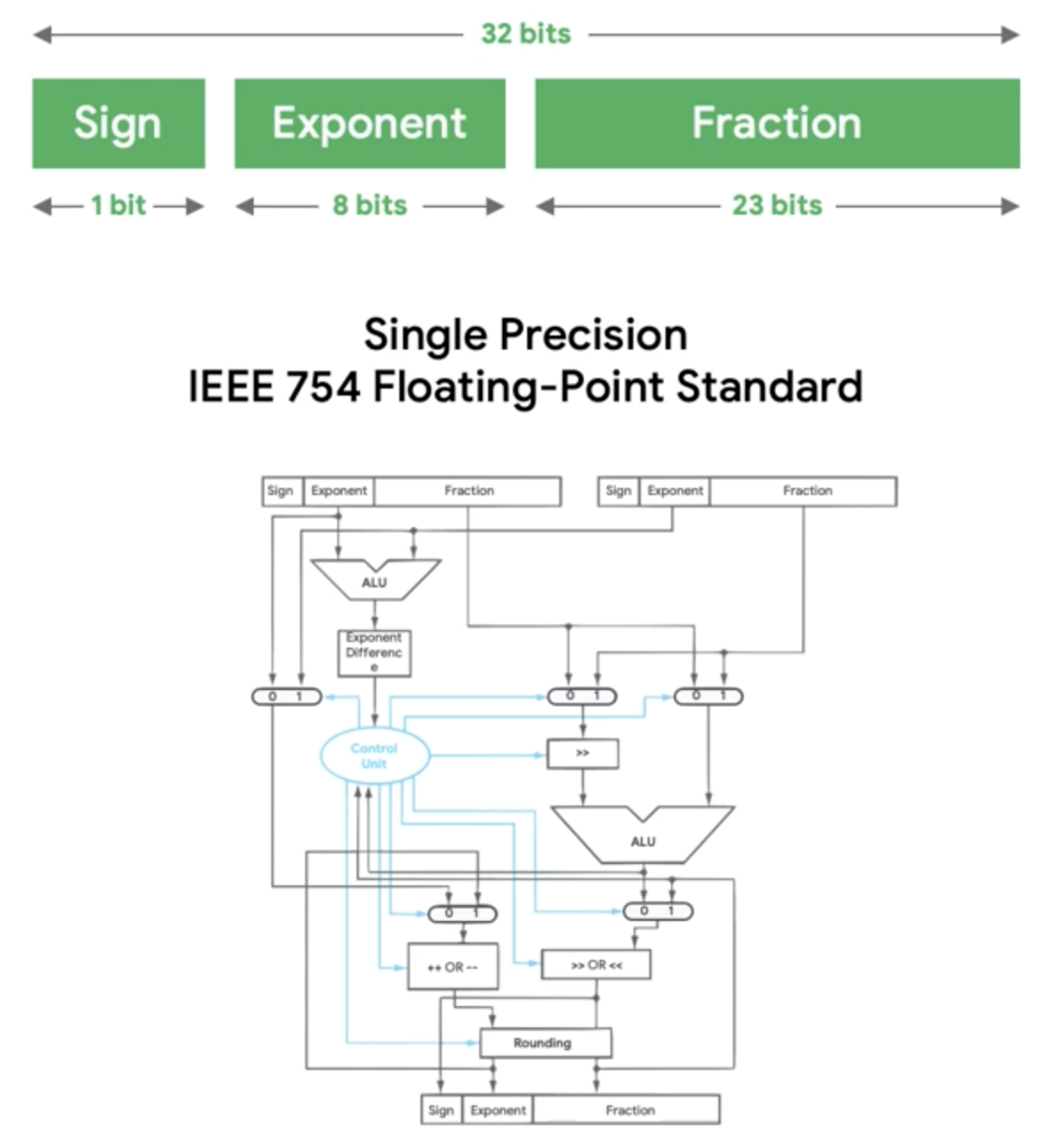 Ref: https://www.edx.org/professional-certificate/harvardx-tiny-machine-learning
Microprocessor vs Microcontroller
Floating point operation
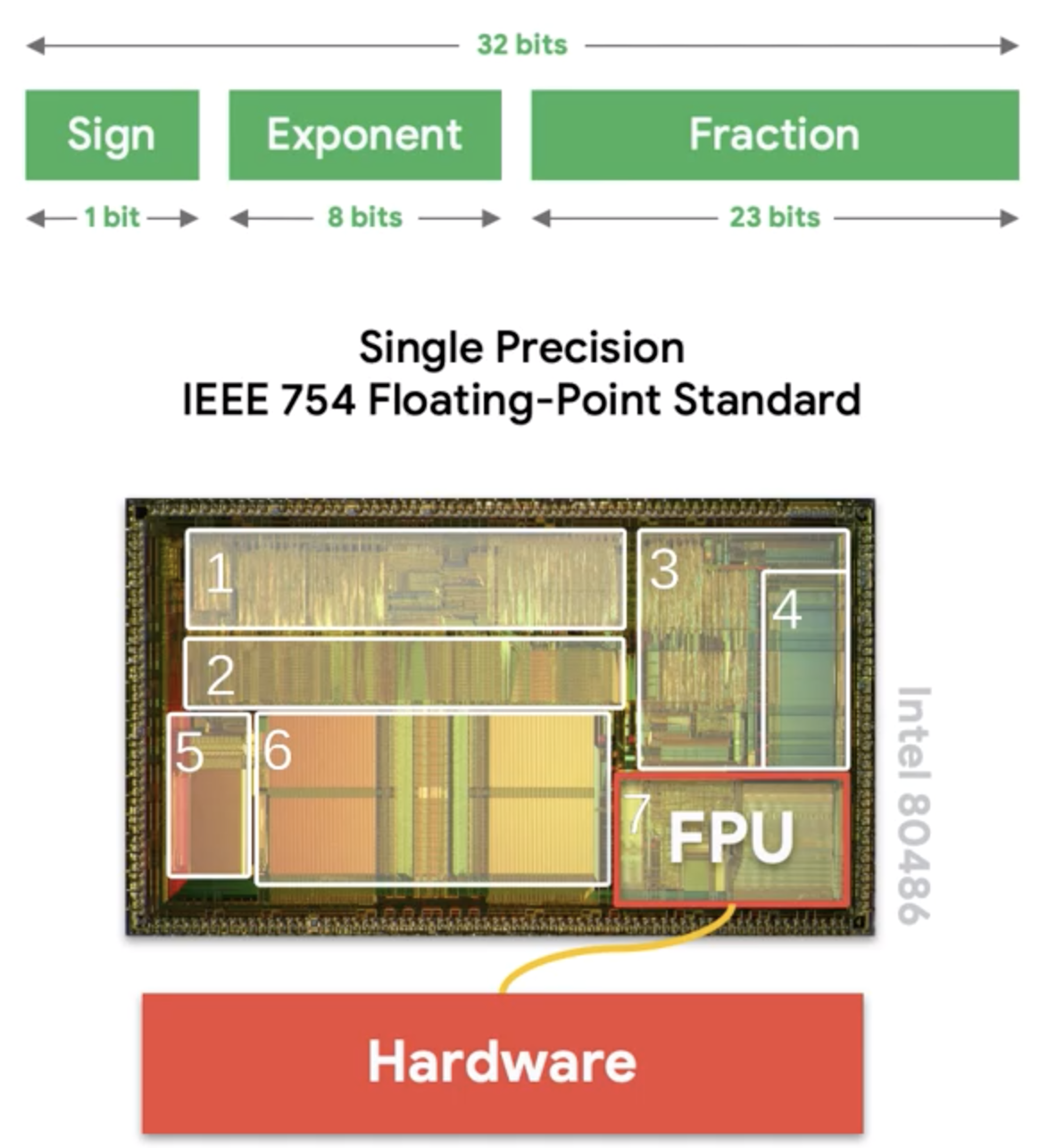 Ref: https://www.edx.org/professional-certificate/harvardx-tiny-machine-learning
CPU vs GPU
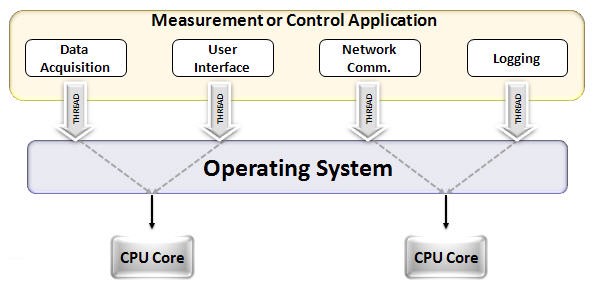 [Speaker Notes: https://www.analyticsvidhya.com/blog/2020/09/why-gpus-are-more-suited-for-deep-learning/]
CPU vs GPU for parallel operations
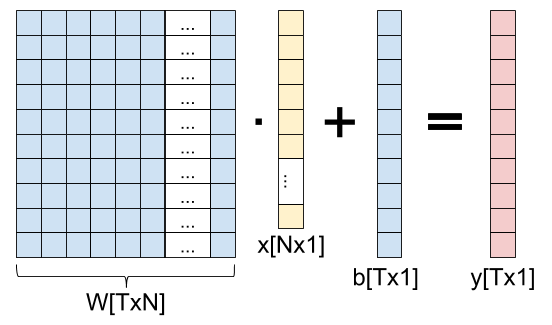 [Speaker Notes: https://eli.thegreenplace.net/2018/backpropagation-through-a-fully-connected-layer/]
CPU vs GPU
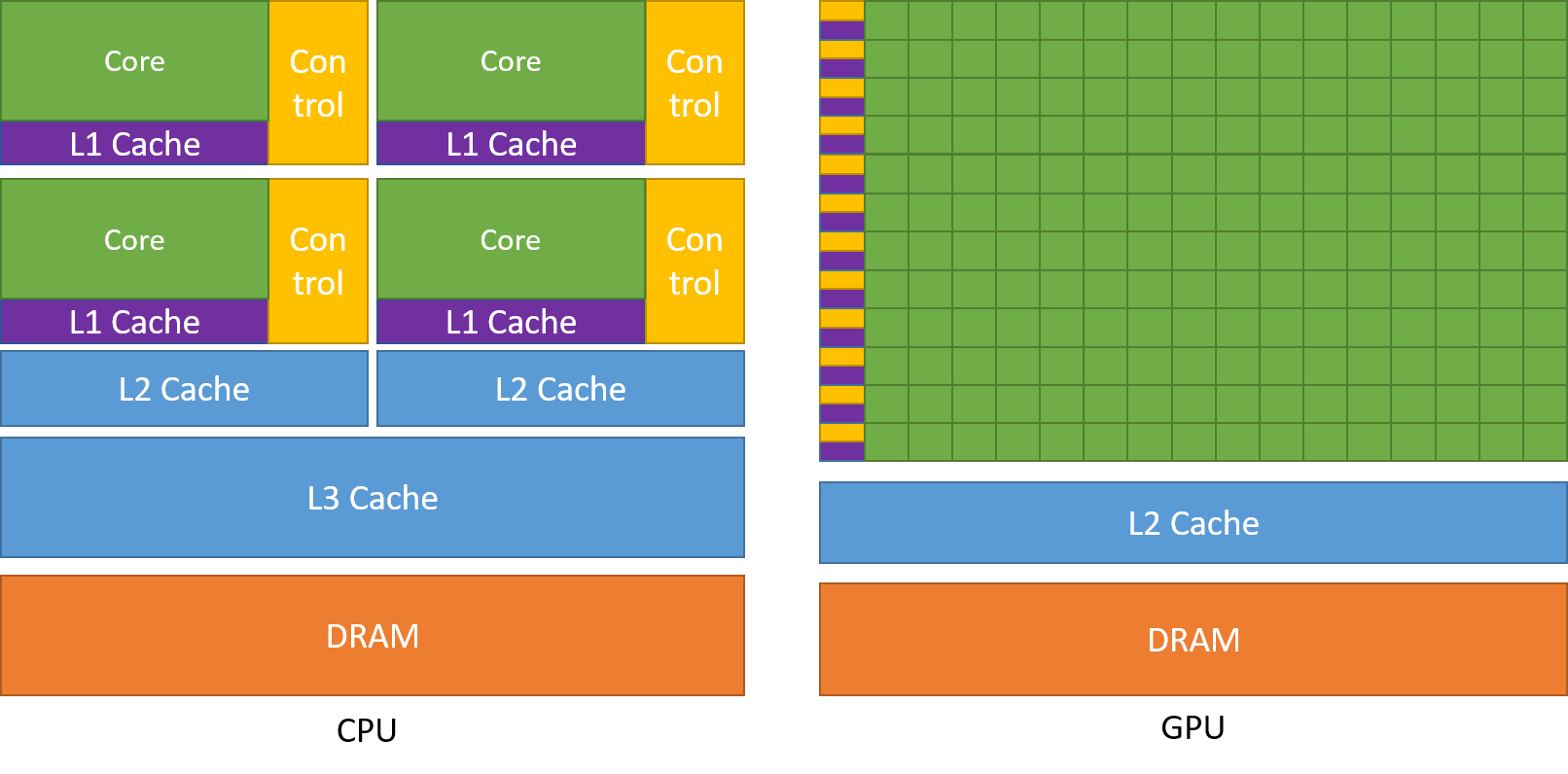 [Speaker Notes: https://www.analyticsvidhya.com/blog/2020/09/why-gpus-are-more-suited-for-deep-learning/]
Compression of deep learning models
(TinyML example)
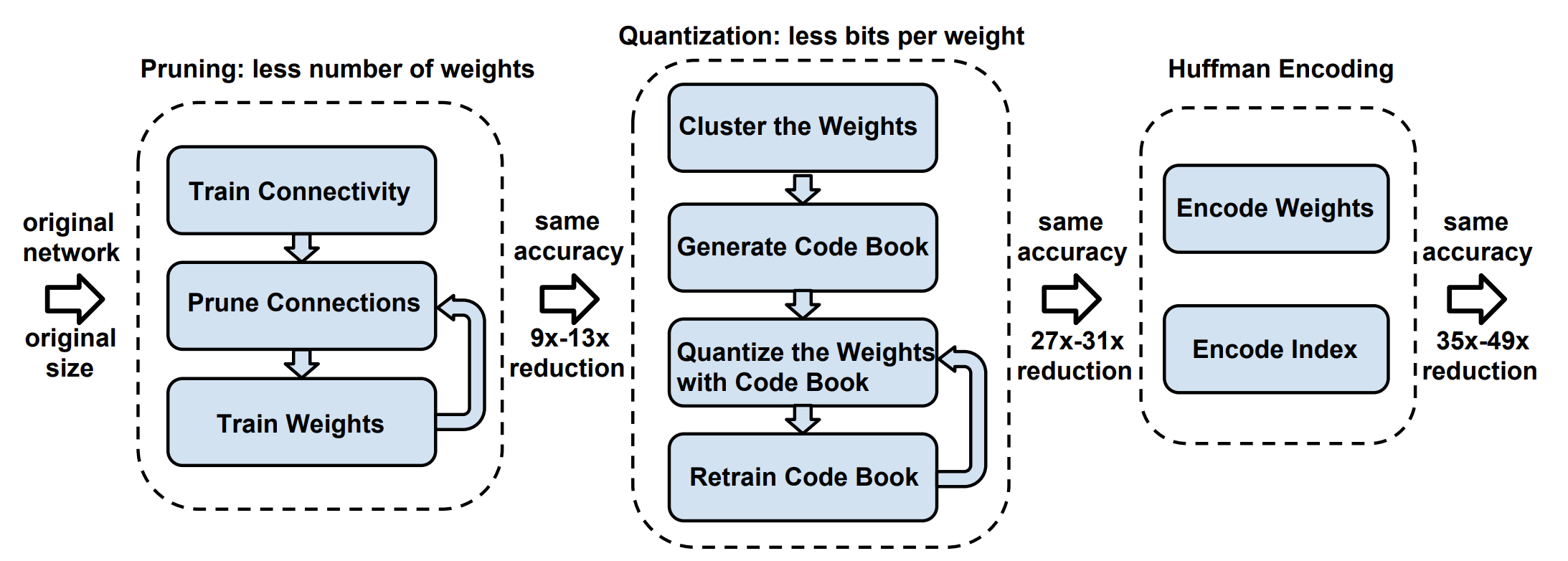 [Speaker Notes: https://tutorials.one/tiny-machine-learning/]
a.  Pruning
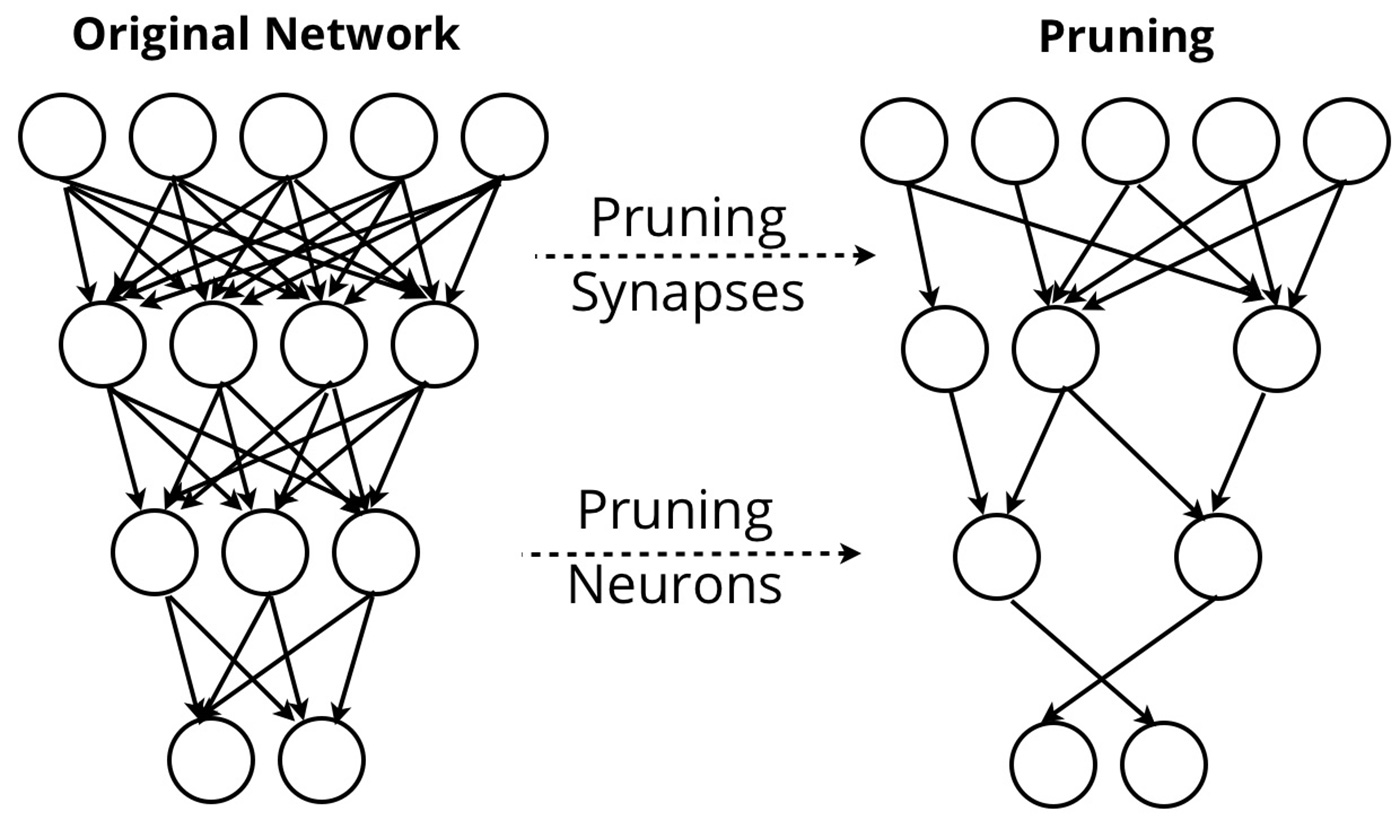 b.  Quantization
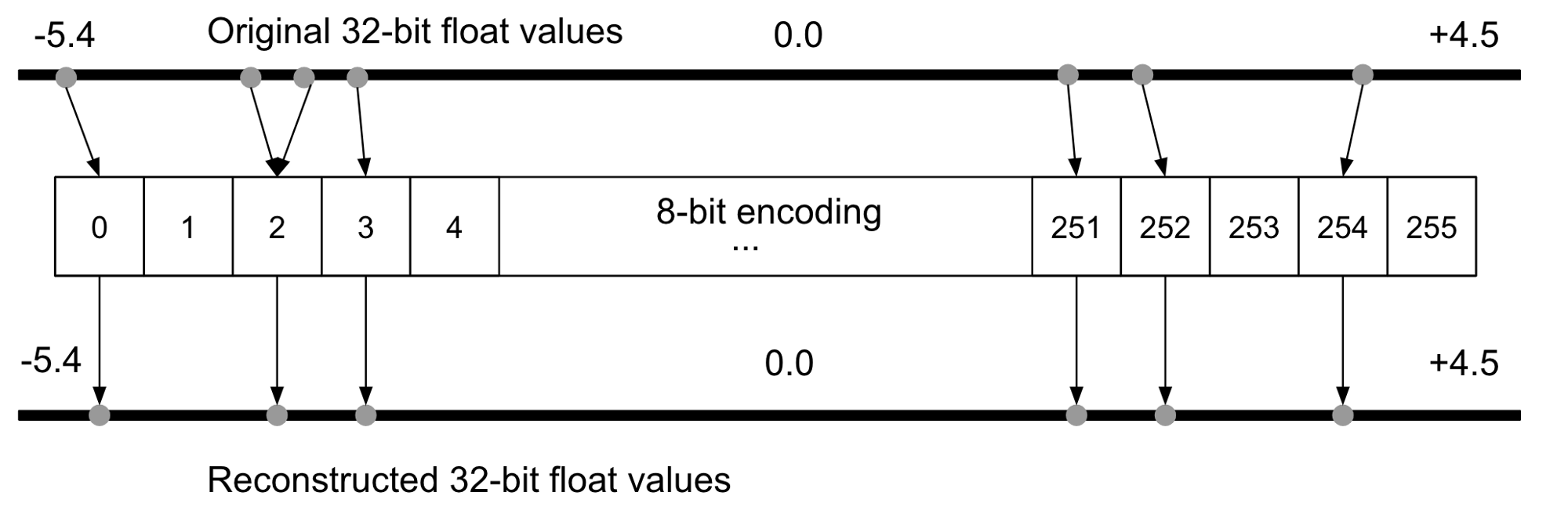 c. Knowledge distillation
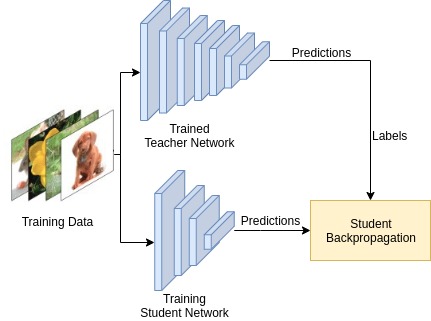 Extra slides
Deep Learning refresher
b1
i1
w1
h1
w5
w2
O1
b2
w3
w6
h2
i2
w4
Input layer
Hidden layer
Output layer
Ref: https://hmkcode.com/ai/backpropagation-step-by-step/
Structure of a neuron
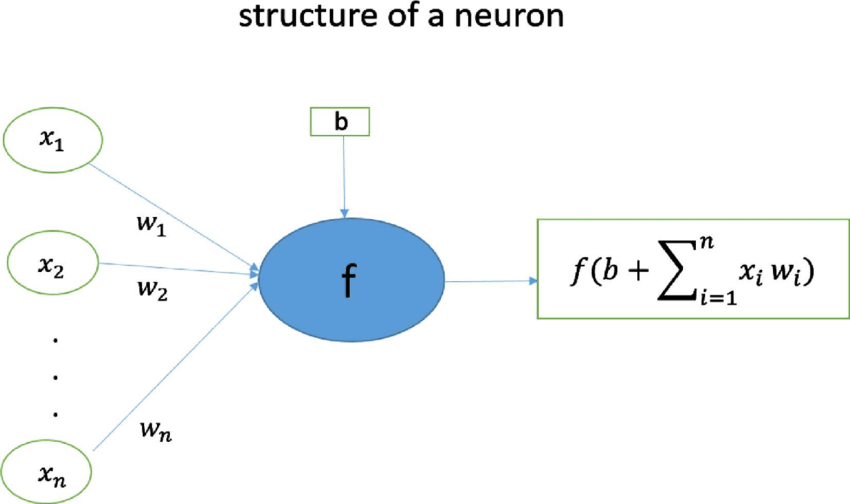 b1
i1
w1
h1
w5
w2
O1
b2
w3
w6
h2
i2
w4
For simplicity:
Set bias terms to zero.
Activation function: f(z) = z
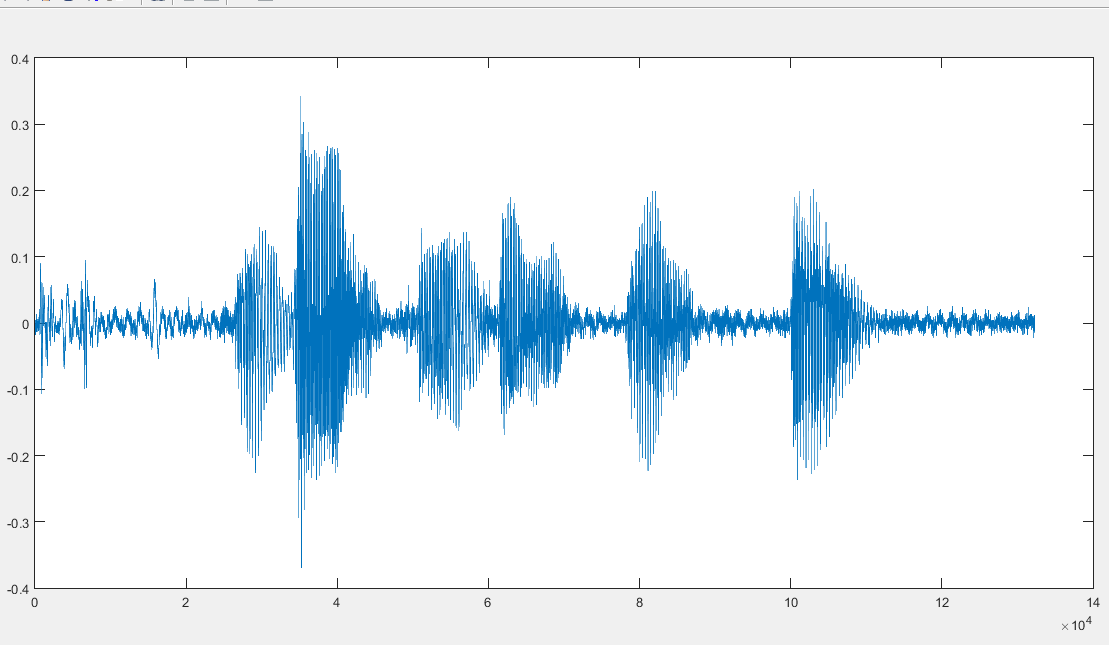 Forward propagation
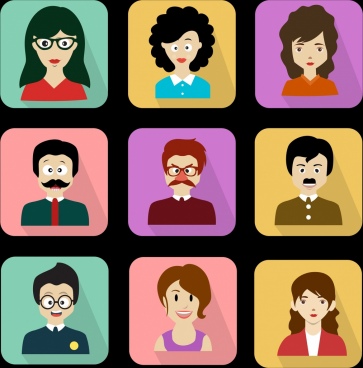 i1
w1
h1
w5
w2
O1
[4.5, 0.8, 2.2, 9.1]
w3
w6
h2
i2
w4
Prediction
Loss = ½(Actual output - prediction)2
Optimization: Adjust parameters to minimize loss
Back propagation
i1
w1
h1
w5
w2
O1
w3
w6
h2
i2
w4
Prediction
Loss = ½(Actual output - prediction)2
Optimization: Adjust parameters to minimize loss
i1
w1
h1
w5
w2
O1
w3
w6
h2
i2
w4
An example:
Input: i1=2, i2=3
Actual output = 1
w1
h1
2
w5
w2
O1
w3
w6
Actual output = 1
3
h2
w4
An example:
Input: i1=2, i2=3
Actual output = 1
Start with random parameters
w1
h1
2
w5
w2
O1
w3
w6
Actual output = 1
3
h2
w4
Start with random parameters
h1
2
0.11
0.14
0.21
O1
0.12
0.15
Actual output = 1
3
h2
0.08
Forward propagation:
0.11
0.12
[
]
=
[
]
2
0.85
0.48
3
0.21
0.08
Start with random parameters
0.85
2
0.11
0.14
0.21
O1
0.12
0.15
Actual output = 1
3
0.48
0.08
Forward propagation:
h1
O1
h2
0.14
0.11
0.12
[
]
=
[
]
=
[
]
0.191
2
0.85
0.48
3
0.15
0.21
0.08
Start with random parameters
0.85
2
0.11
0.14
0.21
O1
0.12
0.15
Actual output = 1
3
0.48
0.08
Error/Loss calculation:
Actual output = 1
O1
0.327
1/2(
-
)2
=
1
0.191
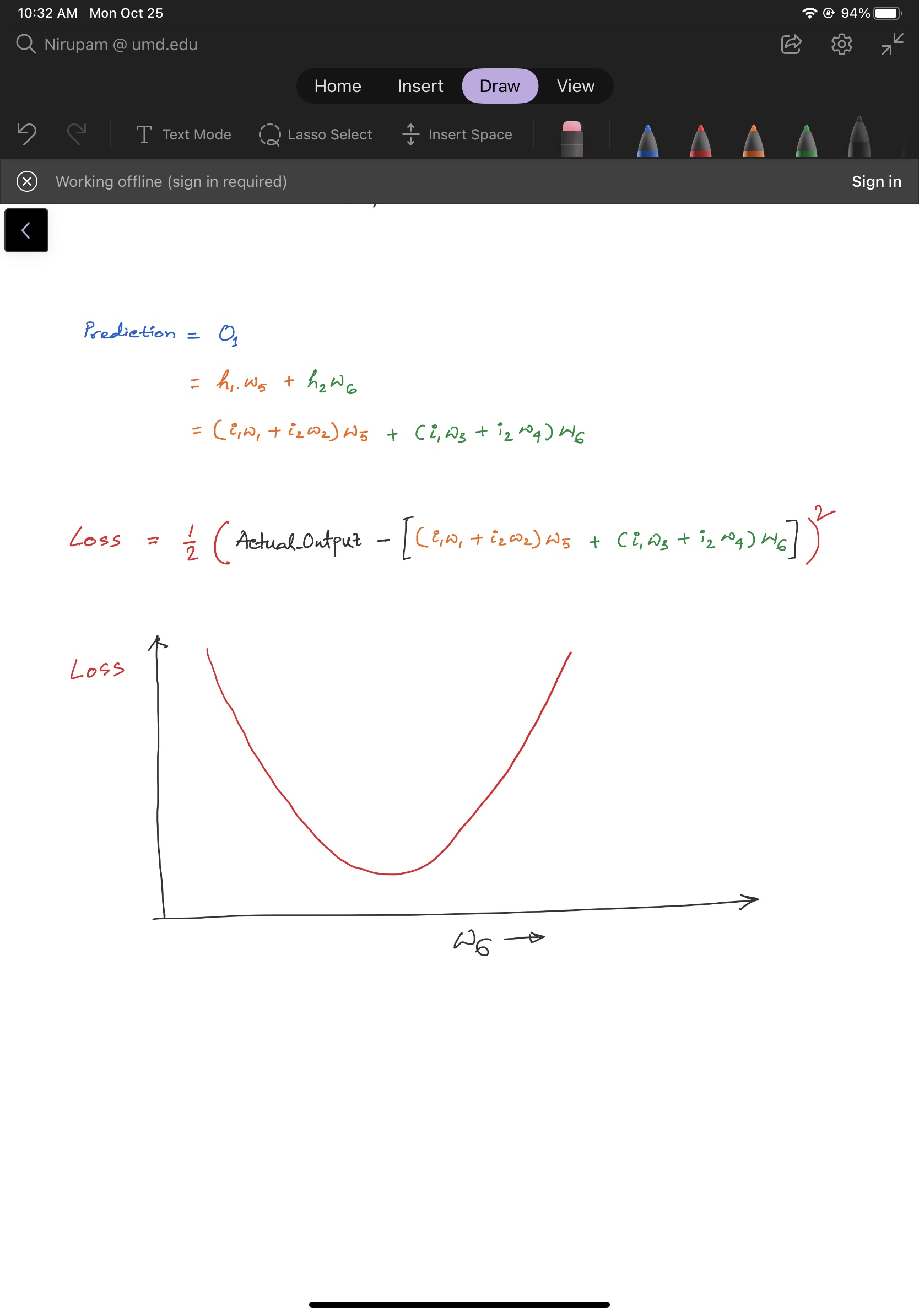 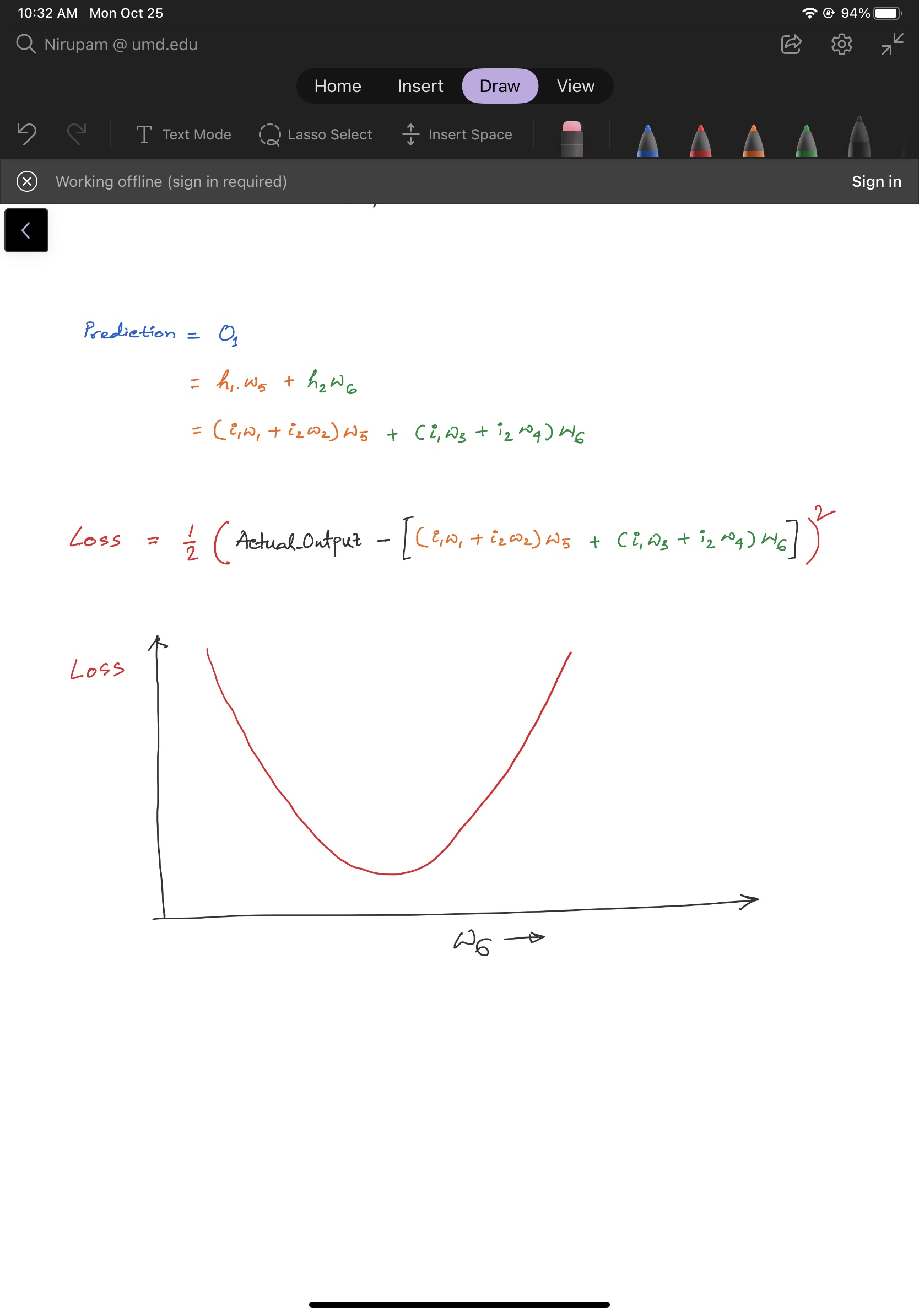 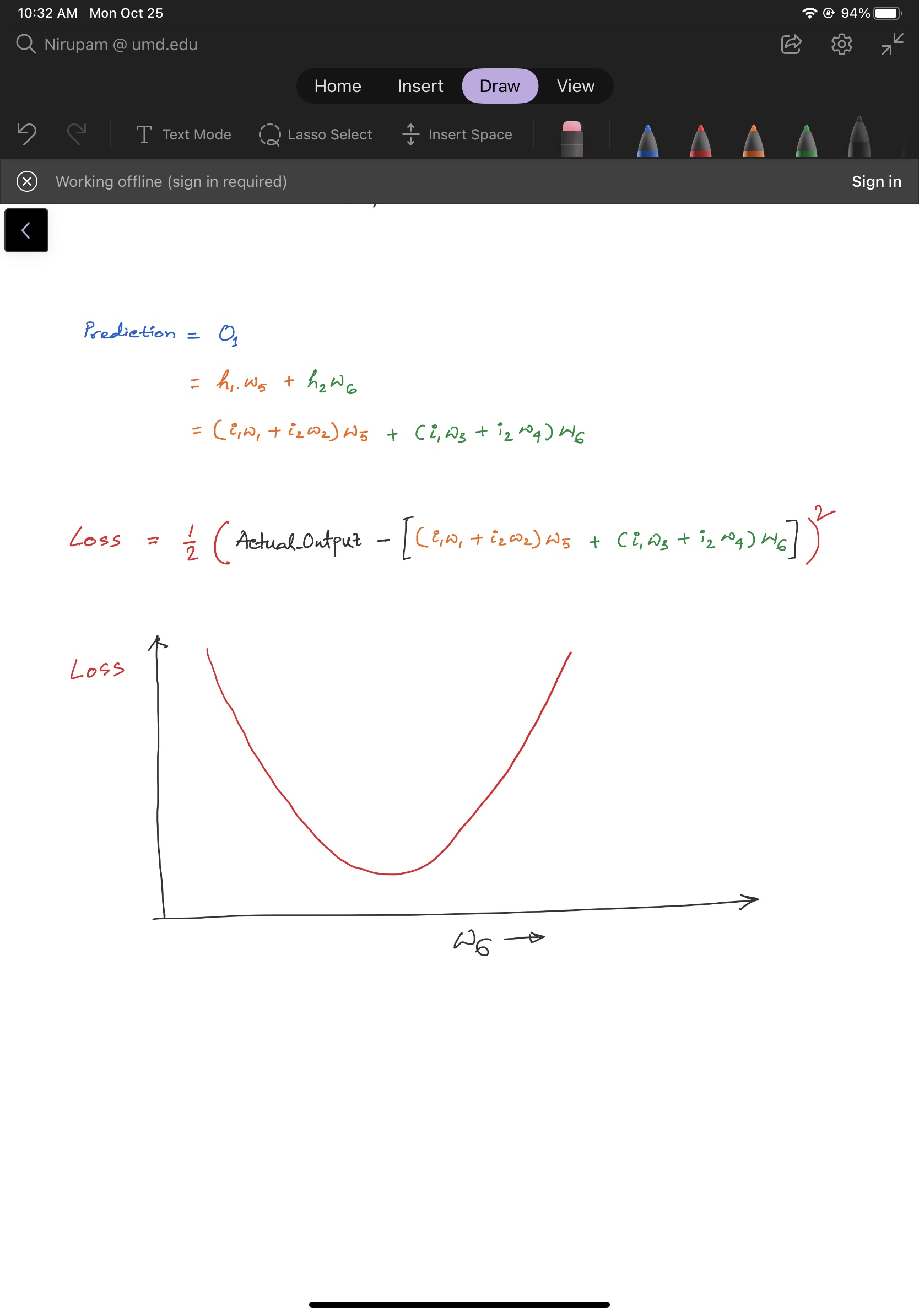 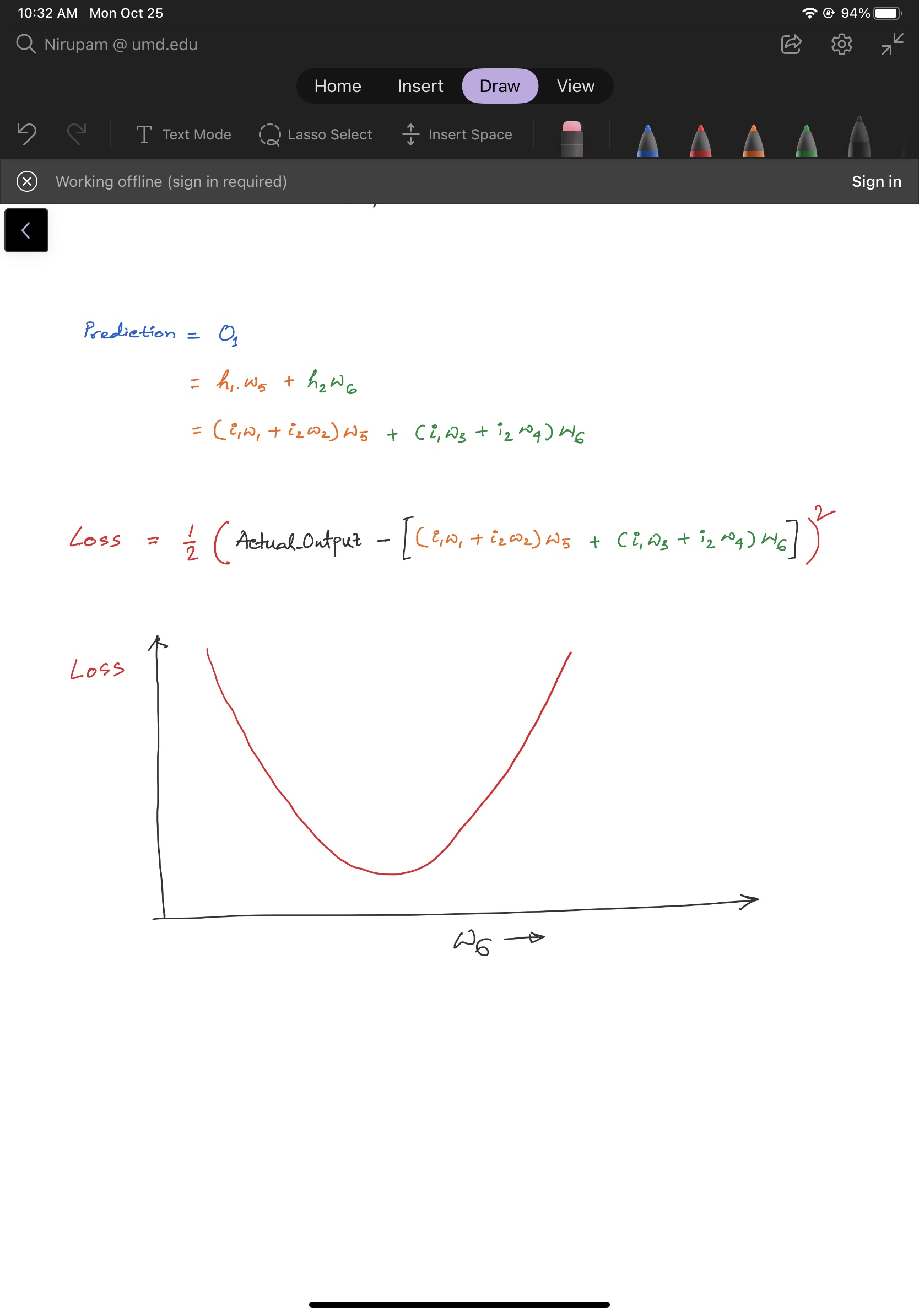 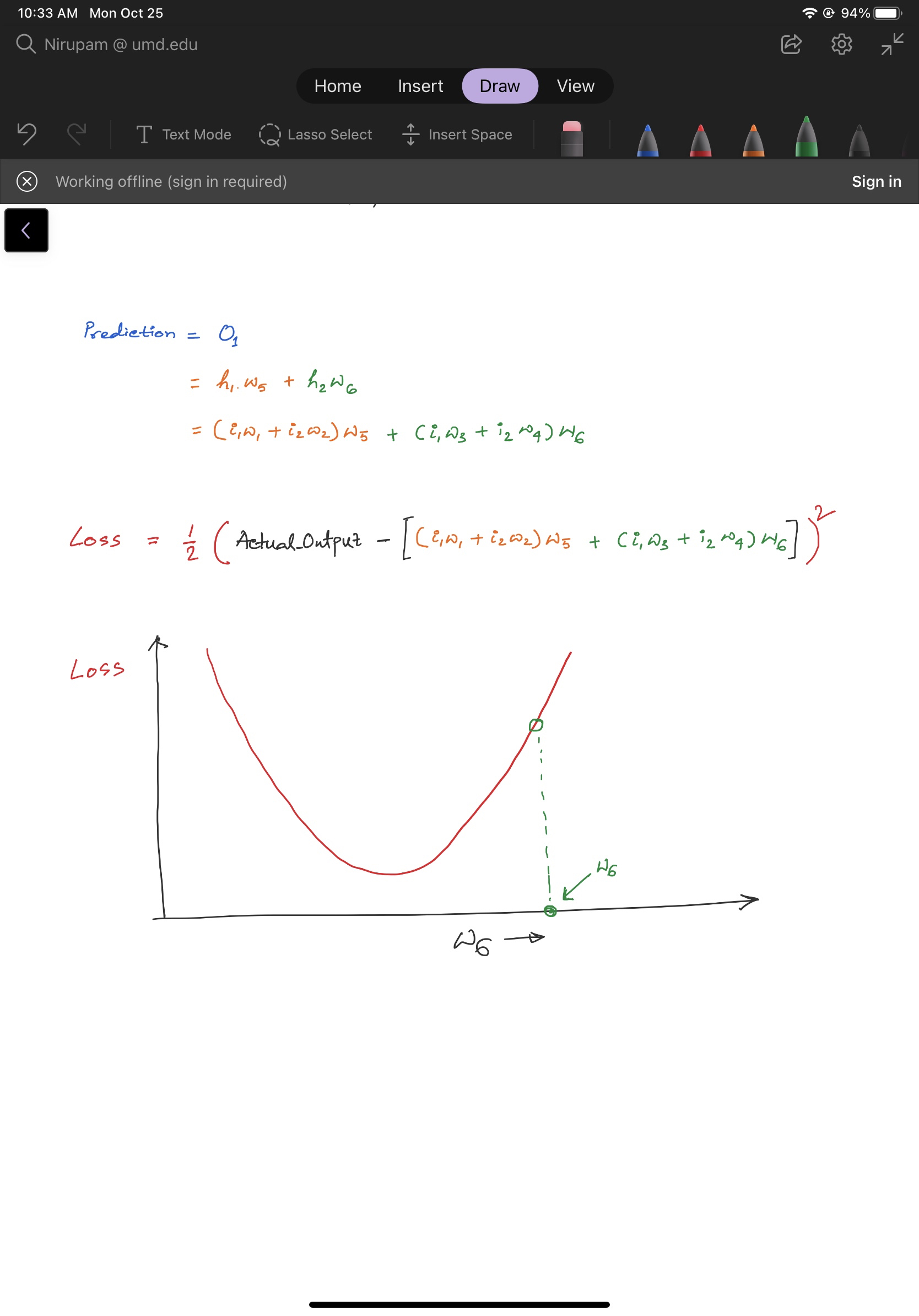 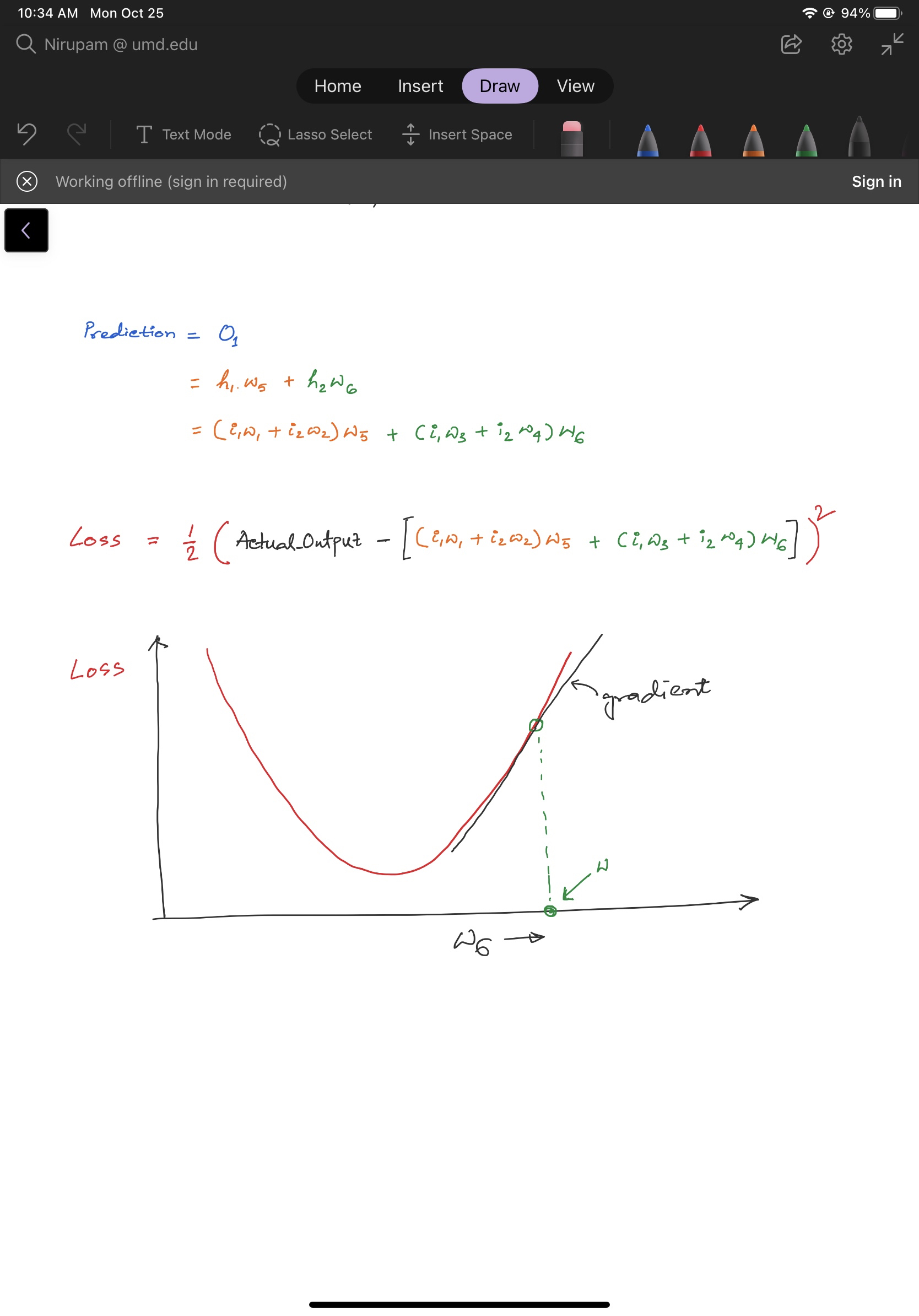 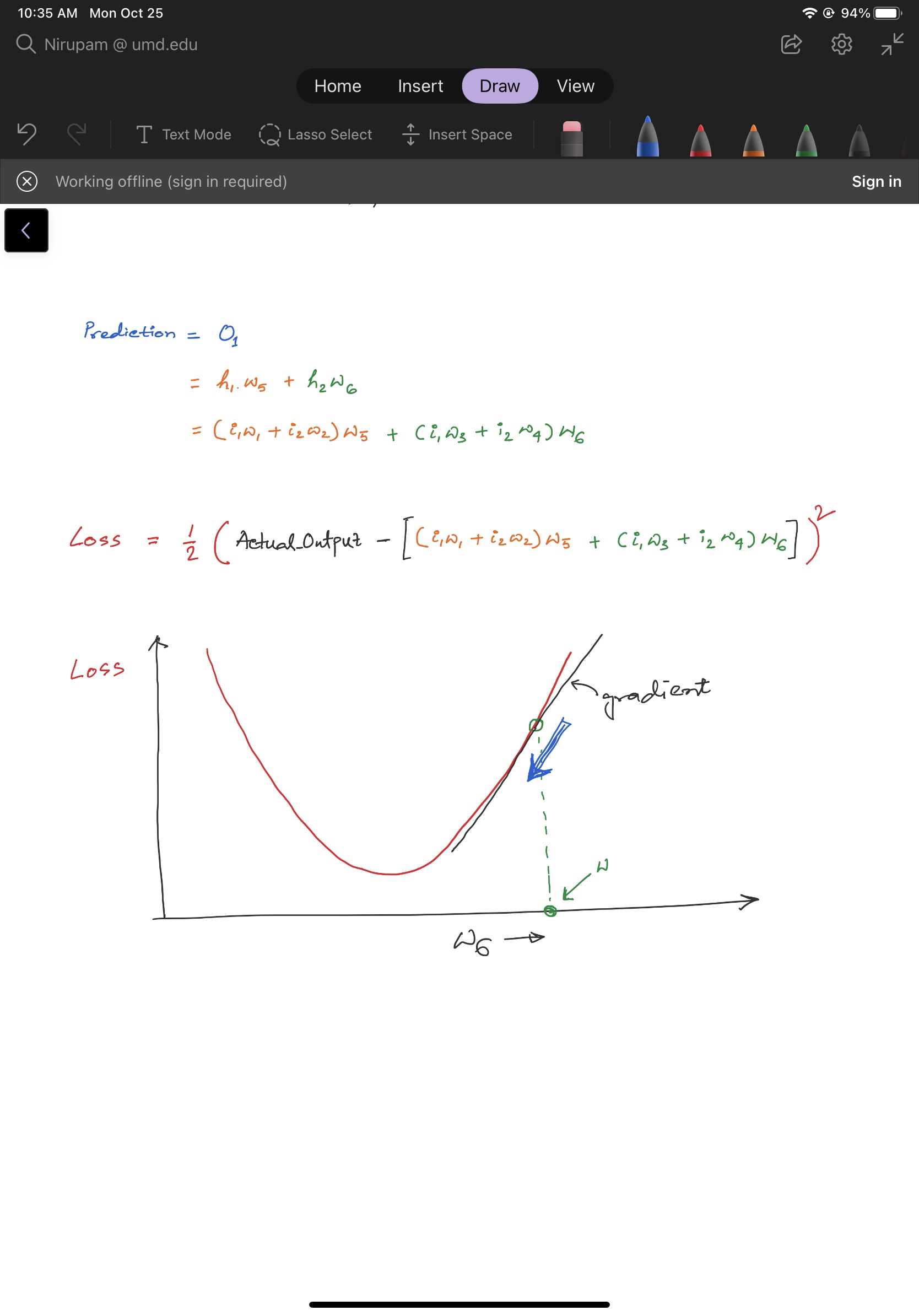 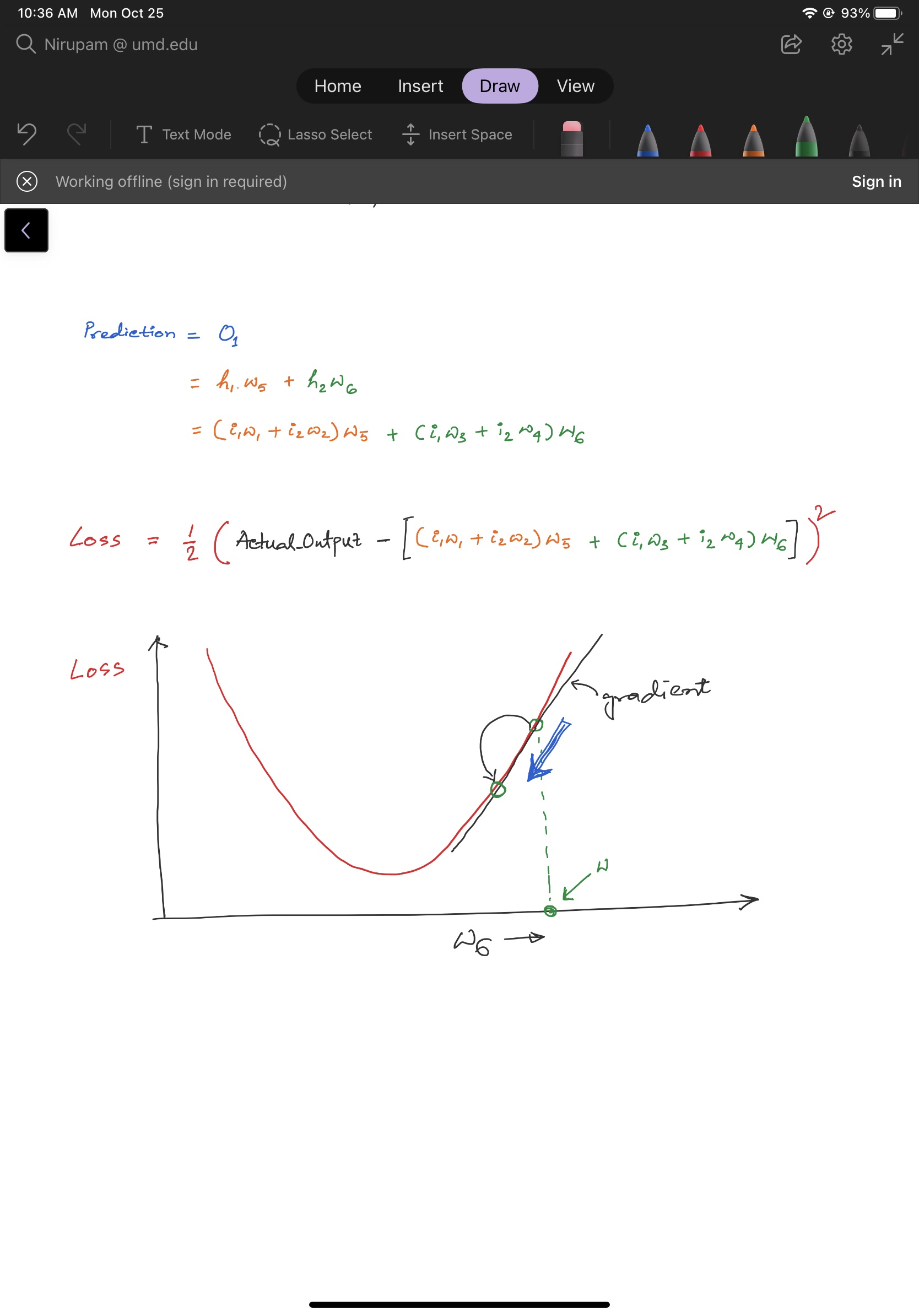 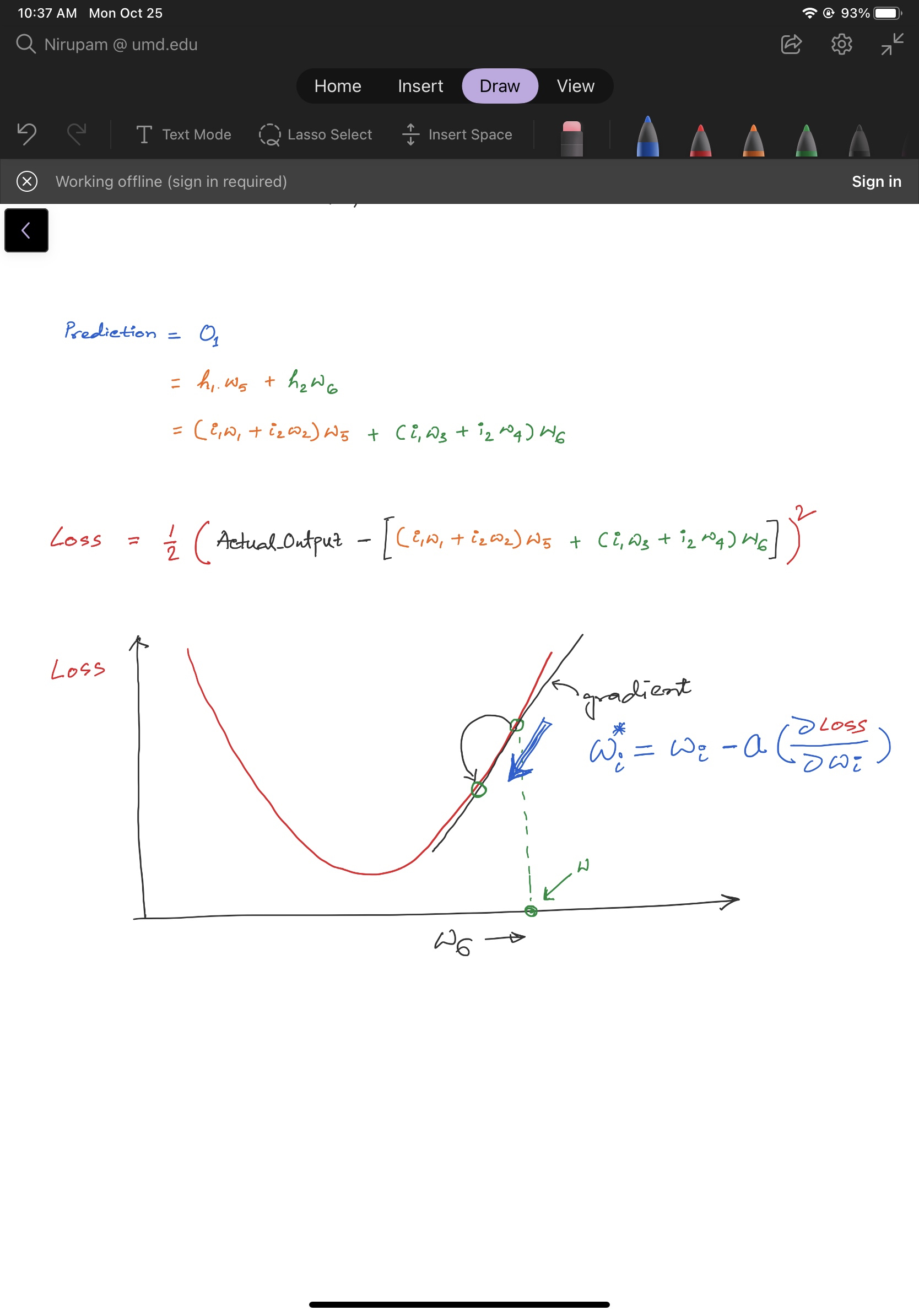 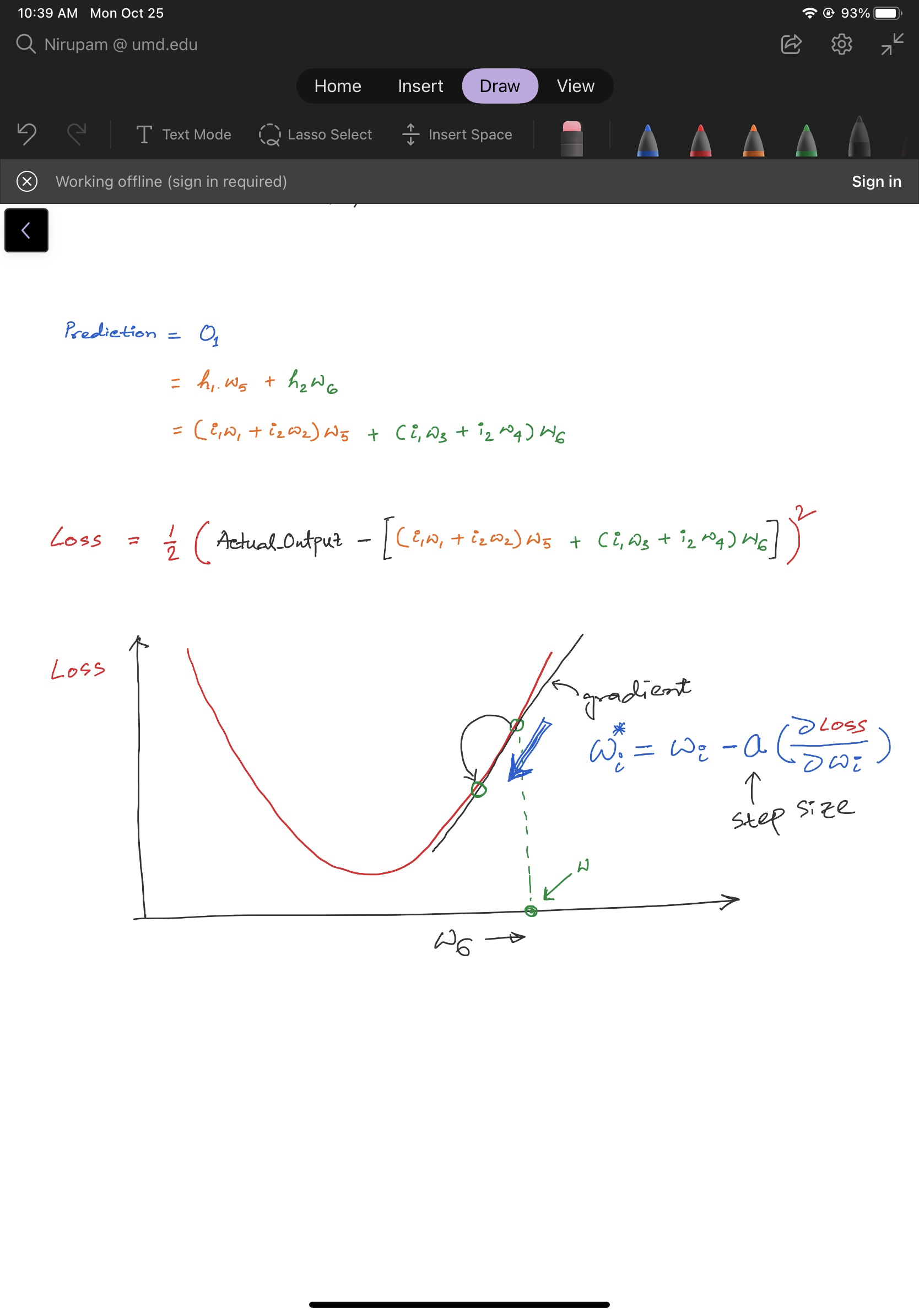 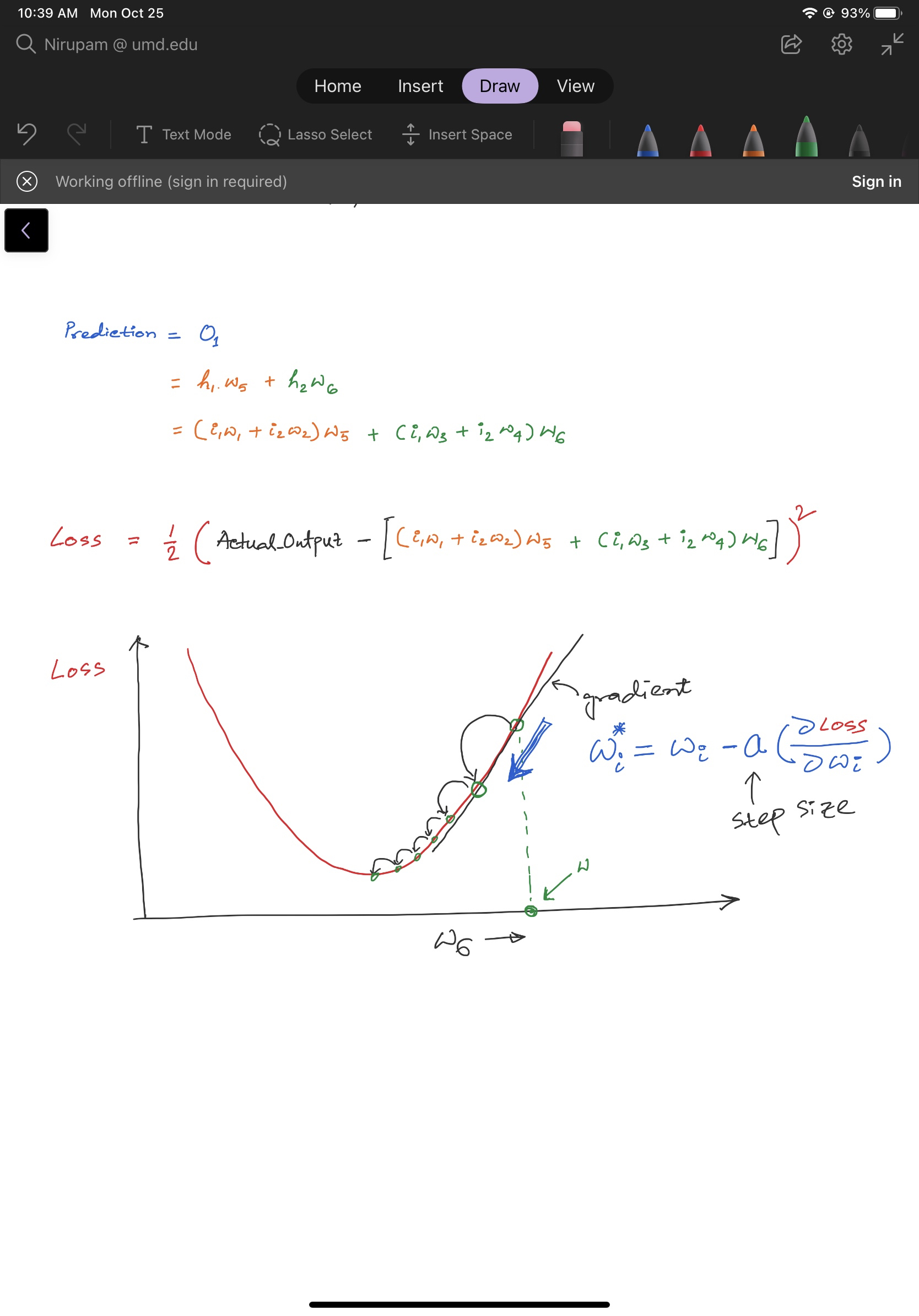 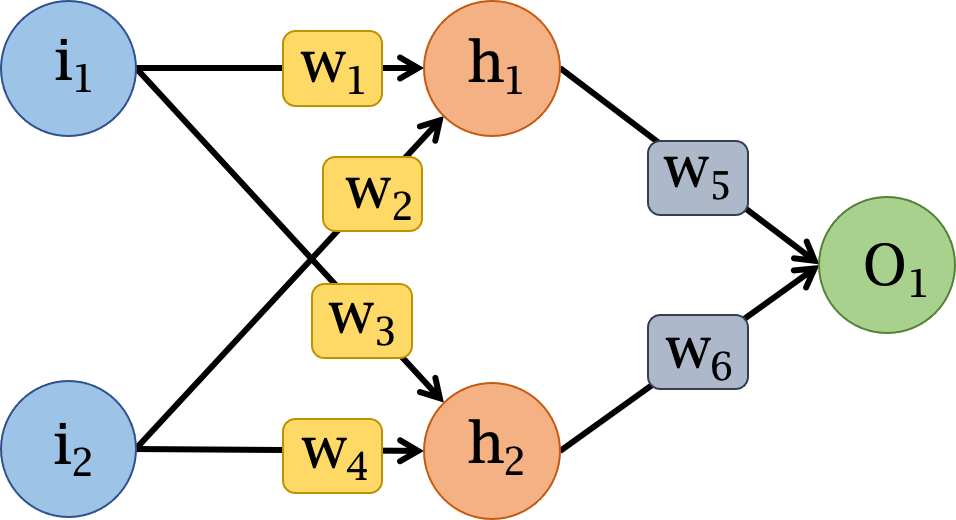 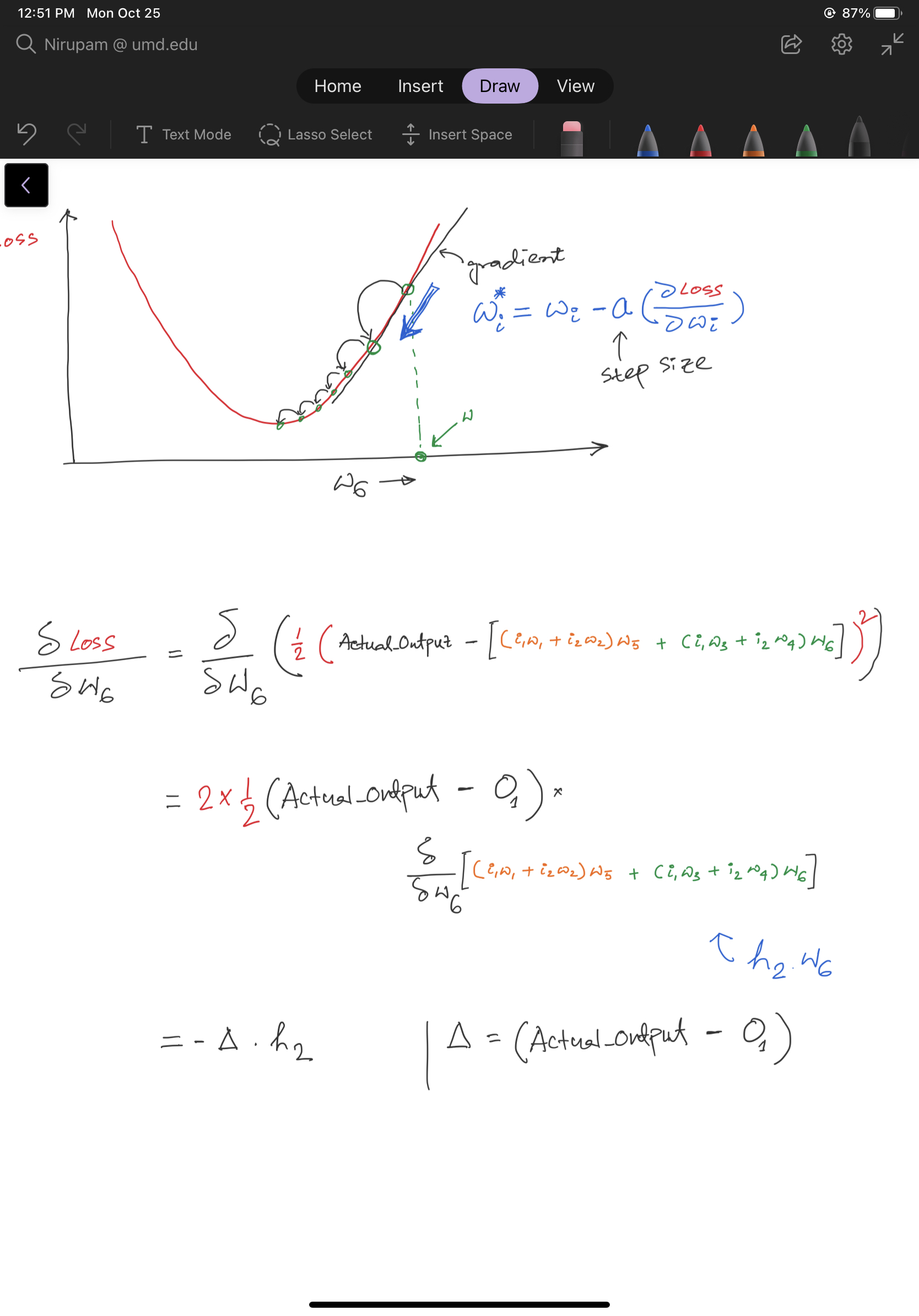 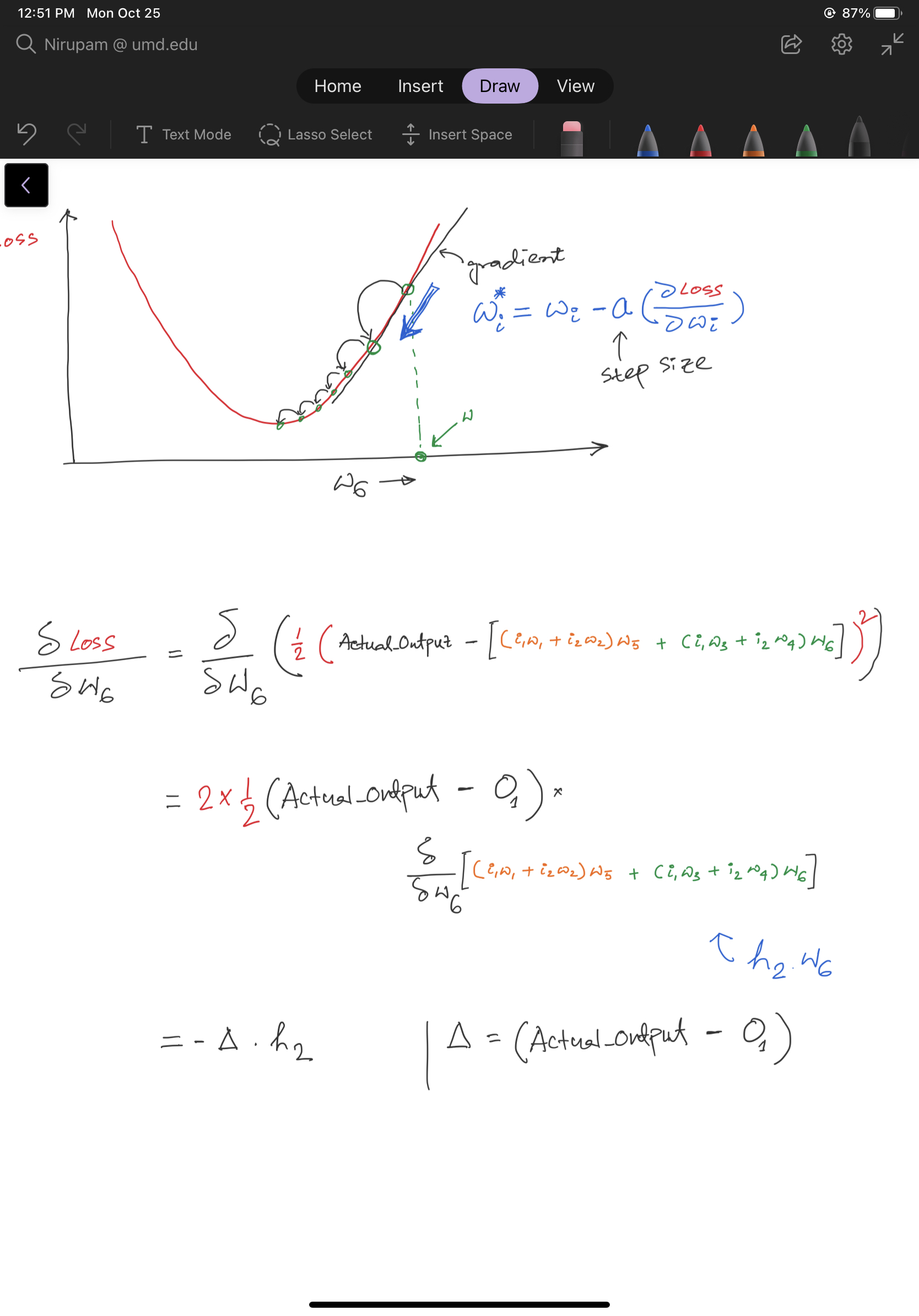 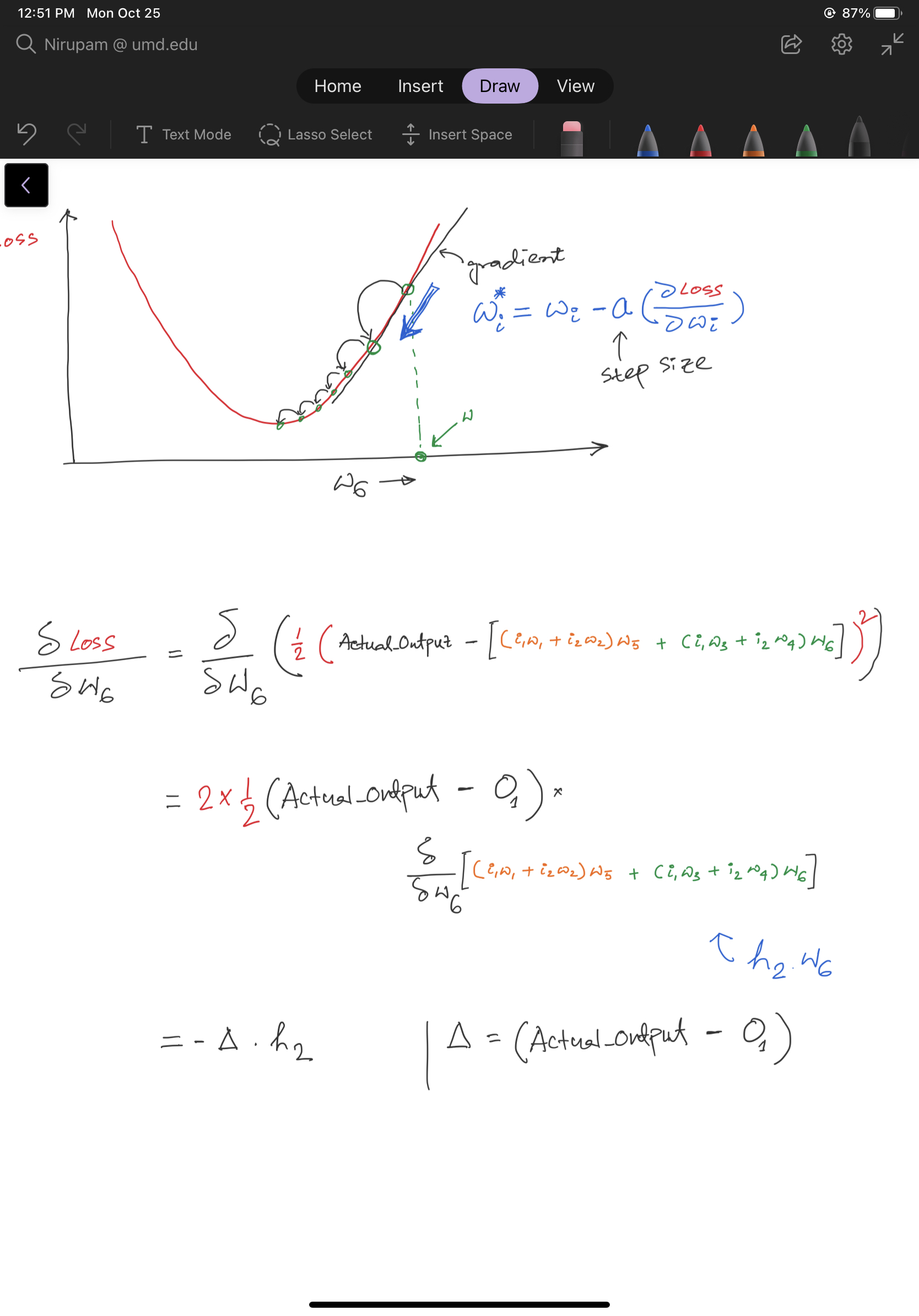 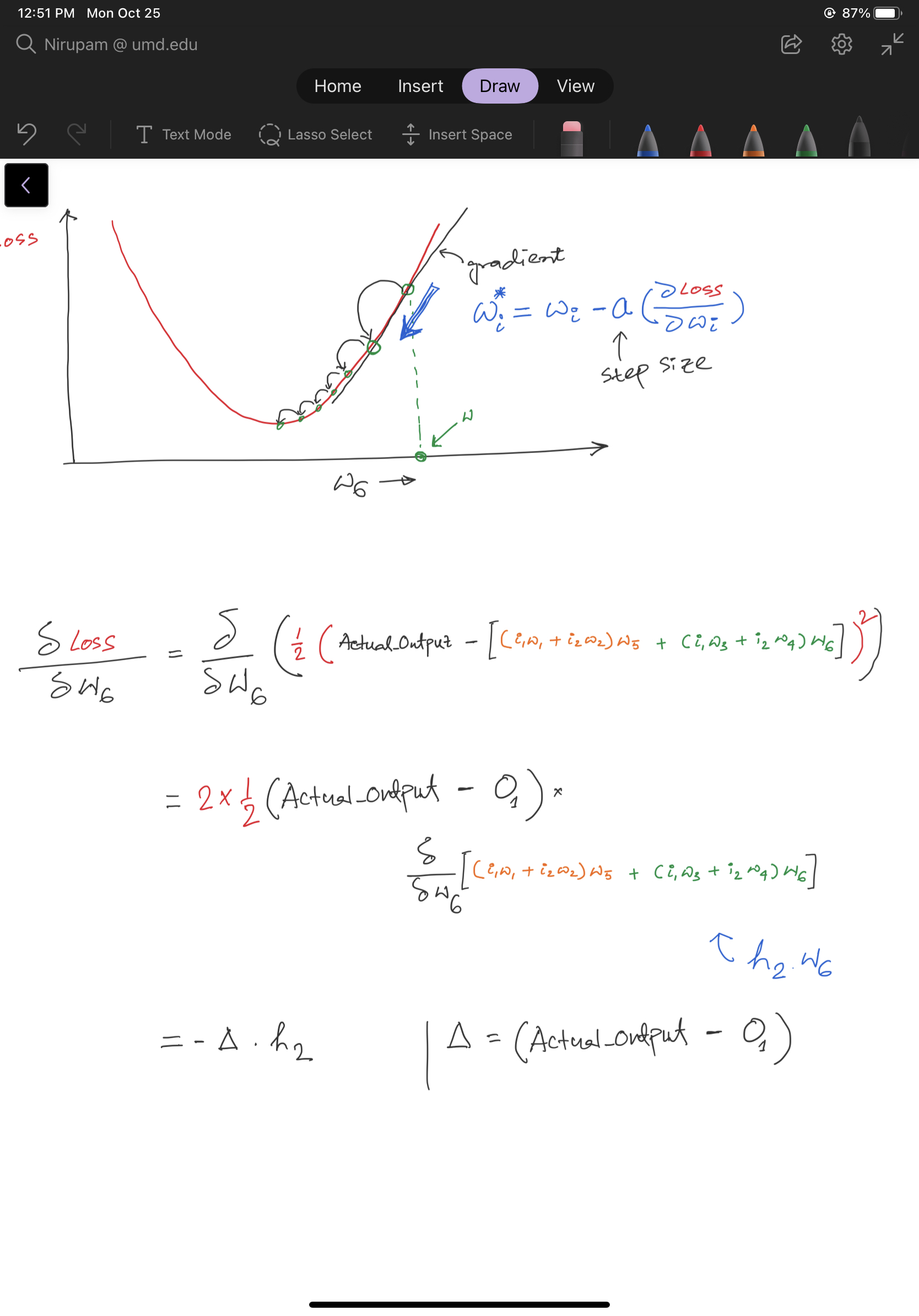 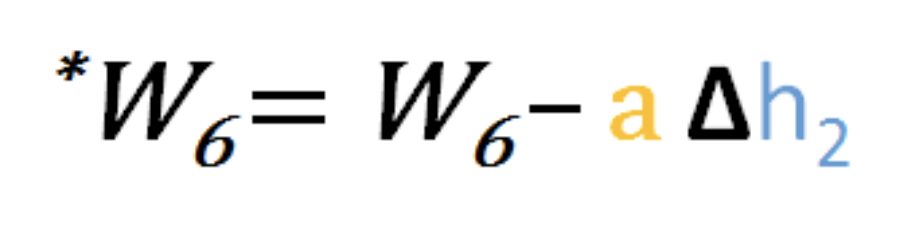 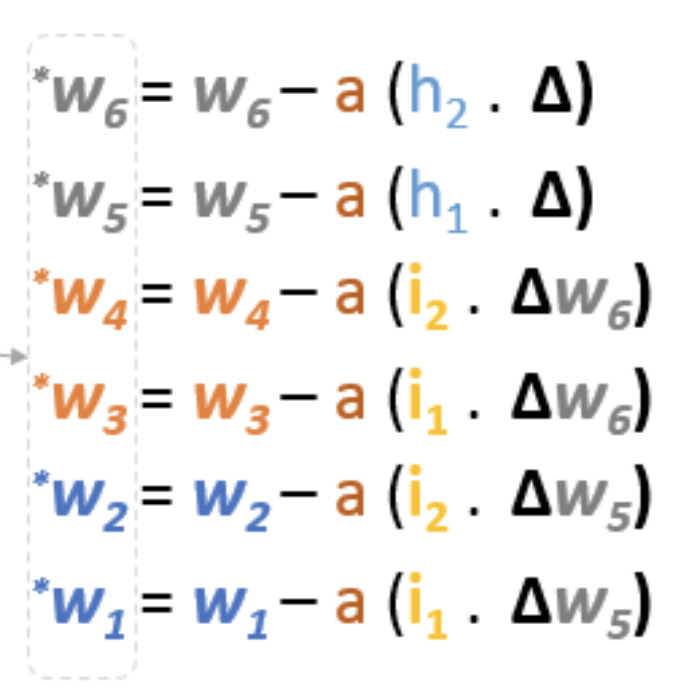 Ref: https://hmkcode.com/ai/backpropagation-step-by-step/
i1
w1
h1
w5
w2
O1
w3
w6
h2
i2
w4
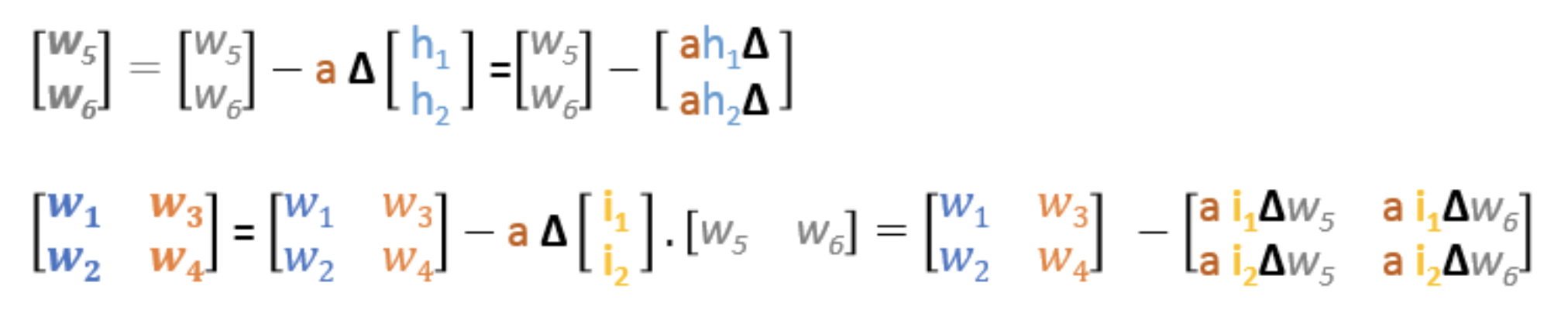 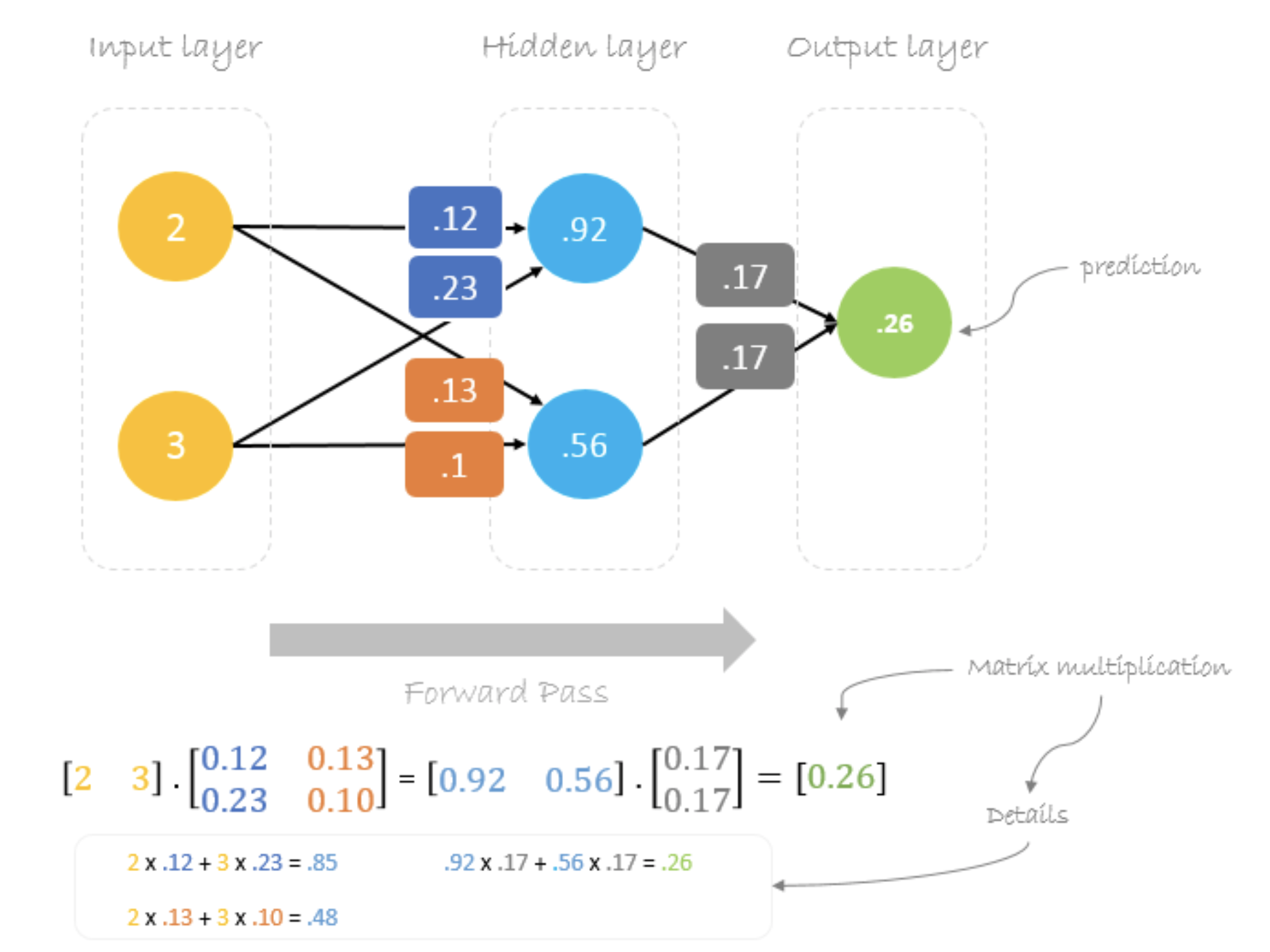 Deep learning terminologies
5. Epoch, Batches, Batch size, Iteration
a. Epoch: 
	-Entire dataset is passed (forward and backward) through the network.
	-Why do we need multiple epochs?
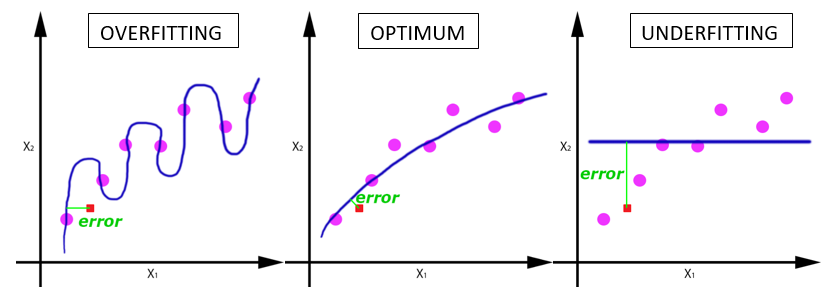 How to find the right number of epochs?
[Speaker Notes: Ref: https://www.analyticsvidhya.com/blog/2019/08/detailed-guide-7-loss-functions-machine-learning-python-code/]
Deep learning terminologies
5. Epoch, Batches, Batch size, Iteration
a. Epoch: 
	-Entire dataset is passed (forward and backward) through the network.
b. Batch/Batch size: 
	-Large data set is divided into smaller chunks or batches of specific size.
[Speaker Notes: Ref: https://www.analyticsvidhya.com/blog/2019/08/detailed-guide-7-loss-functions-machine-learning-python-code/]
Deep learning terminologies
5. Epoch, Batches, Batch size, Iteration
a. Epoch: 
	-Entire dataset is passed (forward and backward) through the network.
b. Batch/Batch size: 
	-Large data set is divided into smaller chunks or batches of specific size.
c. Iteration: 
	-Number of batches required to complete one epoch.
[Speaker Notes: Ref: https://www.analyticsvidhya.com/blog/2019/08/detailed-guide-7-loss-functions-machine-learning-python-code/]
Deep learning terminologies
5. Epoch, Batches, Batch size, Iteration
a. Epoch: 
	-Entire dataset is passed (forward and backward) through the network.
A dataset of  1000 training examples is divided into batches of 200 examples.
It will take 5 iterations to complete 1 epoch.
b. Batch/Batch size: 
	-Large data set is divided into smaller chunks or batches of specific size.
c. Iteration: 
	-Number of batches required to complete one epoch.
[Speaker Notes: Ref: https://www.analyticsvidhya.com/blog/2019/08/detailed-guide-7-loss-functions-machine-learning-python-code/]
Deep learning terminologies
6. Cross-validation
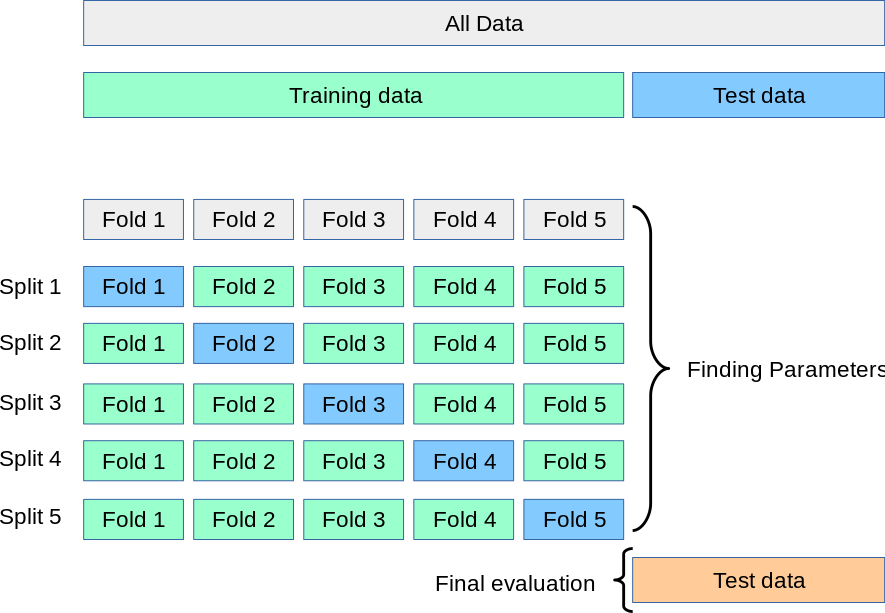 [Speaker Notes: PC: https://en.wikipedia.org/wiki/Cross-validation_(statistics)]
Types of learning problems
1.  Supervised
a.  Classification
b.  Regression
2.  Unsupervised
a.  Clustering
b.  Association
3.  Reinforcement
Challenges: Underfitting & Overfitting
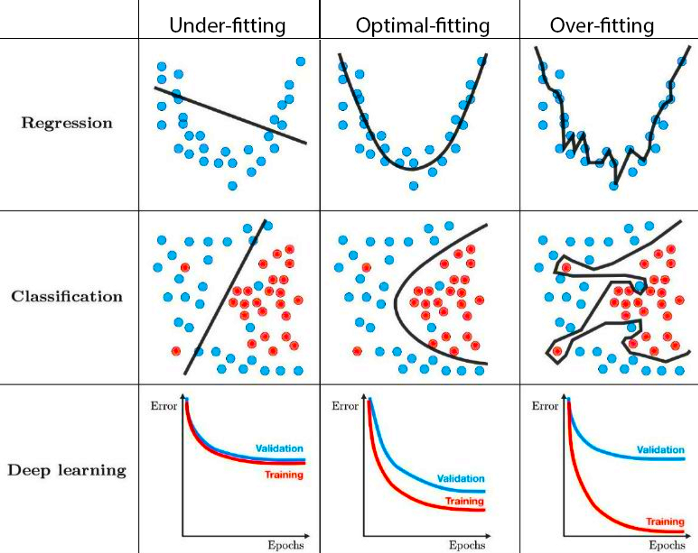 [Speaker Notes: PC: https://towardsdatascience.com/techniques-for-handling-underfitting-and-overfitting-in-machine-learning-348daa2380b9]
Dealing with underfitting
a.  Increase model complexity
b.  Use more epochs for training
c.  Shuffle data per epoch
[Speaker Notes: https://towardsdatascience.com/techniques-for-handling-underfitting-and-overfitting-in-machine-learning-348daa2380b9]
Dealing with overfitting
a.  Increase training dataset
Regularization
a.  Dropout
b.  Augmentation
c.  Early stopping
[Speaker Notes: https://towardsdatascience.com/techniques-for-handling-underfitting-and-overfitting-in-machine-learning-348daa2380b9]
Dealing with overfitting
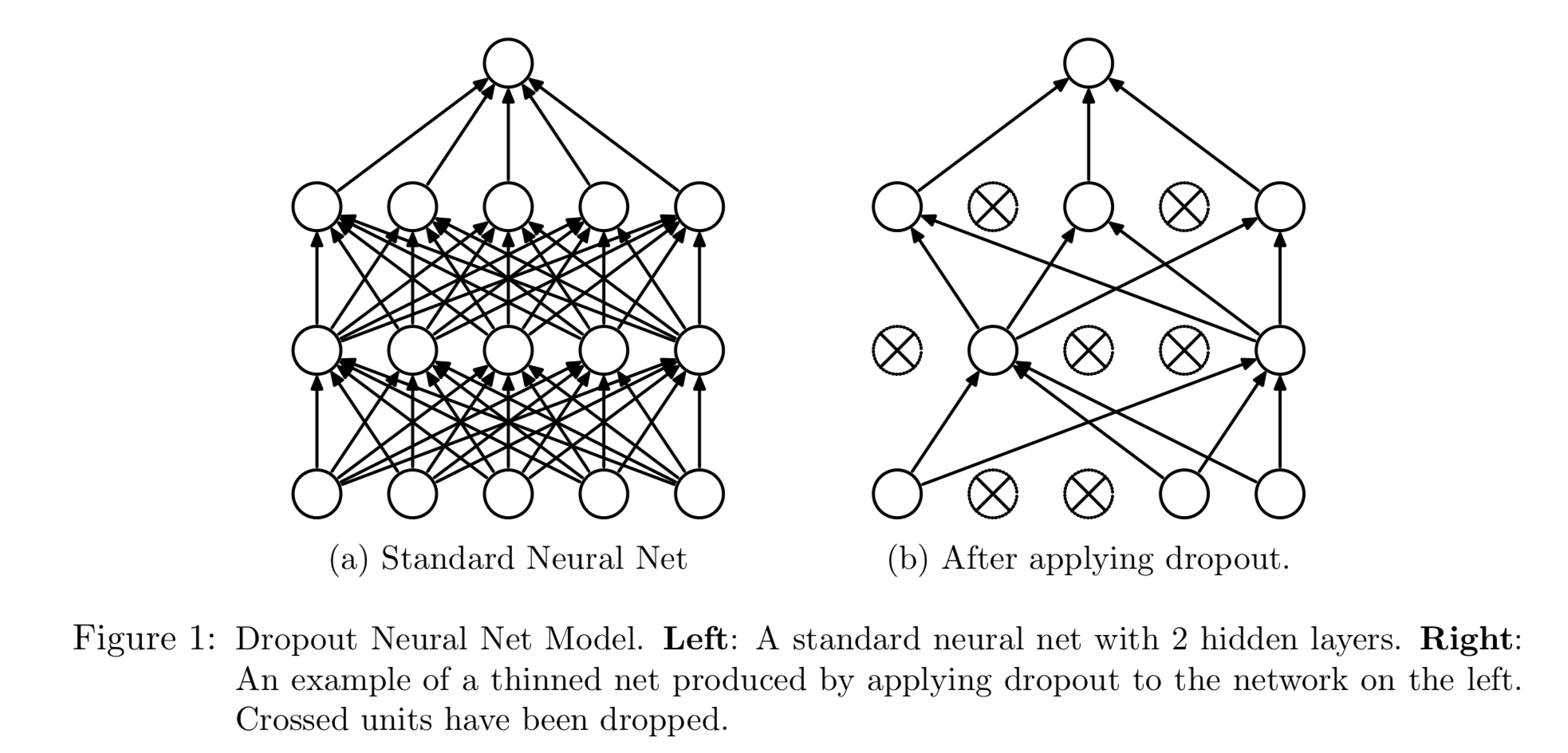 a.  Dropout
Ref: Dropout: A Simple Way to Prevent Neural Networks from Overfitting 
https://www.cs.toronto.edu/~hinton/absps/JMLRdropout.pdf
[Speaker Notes: DropConnect]
Dealing with overfitting
b.  Augmentation
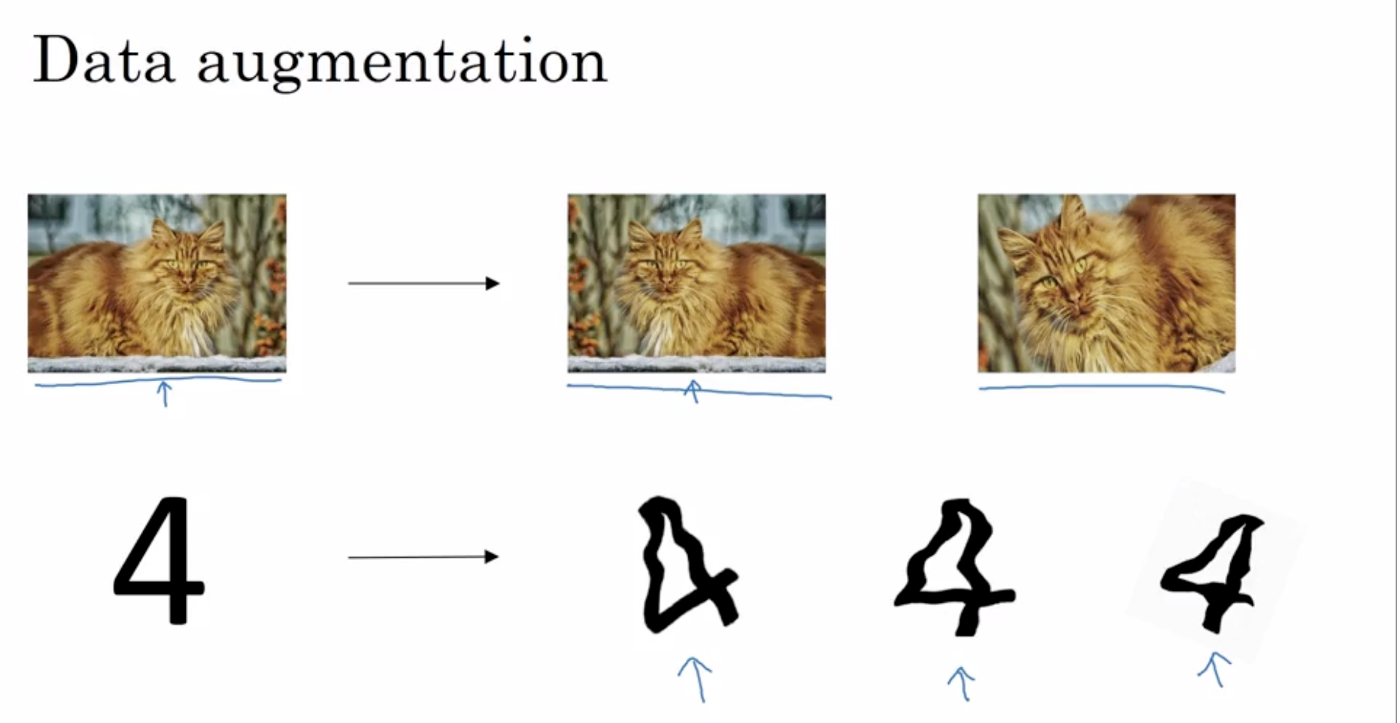 [Speaker Notes: https://medium.com/@dhartidhami/regularization-in-deep-learning-2065b7c889e5]
Dealing with overfitting
c.  Early stopping
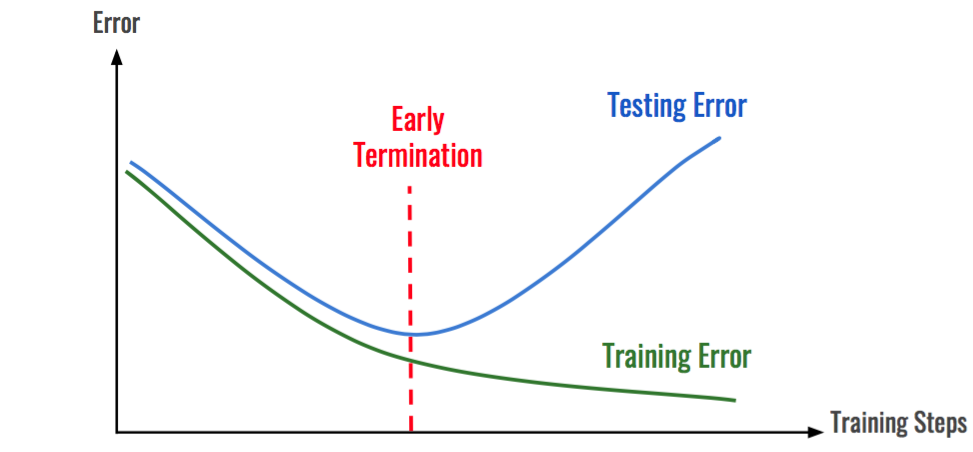